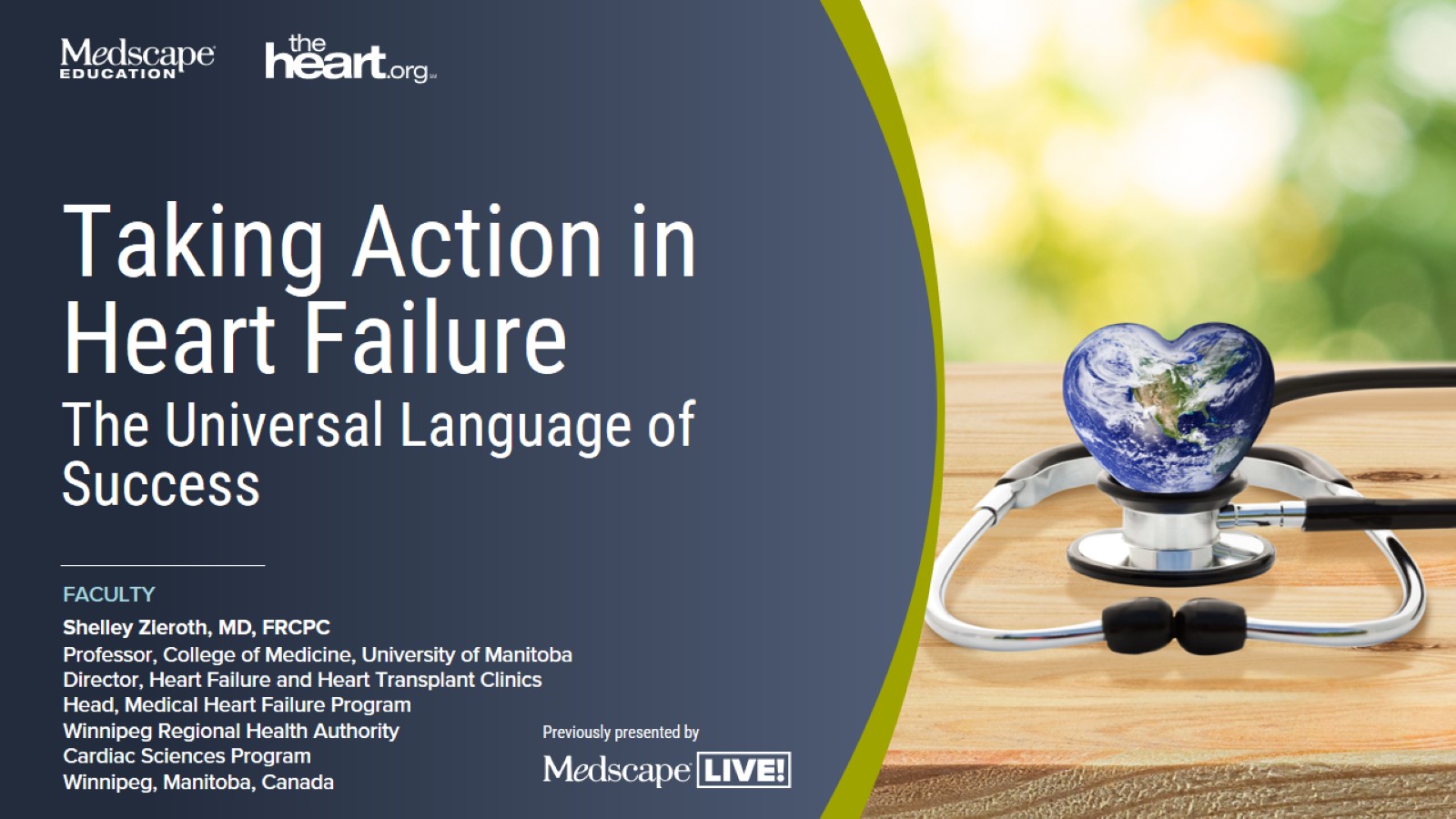 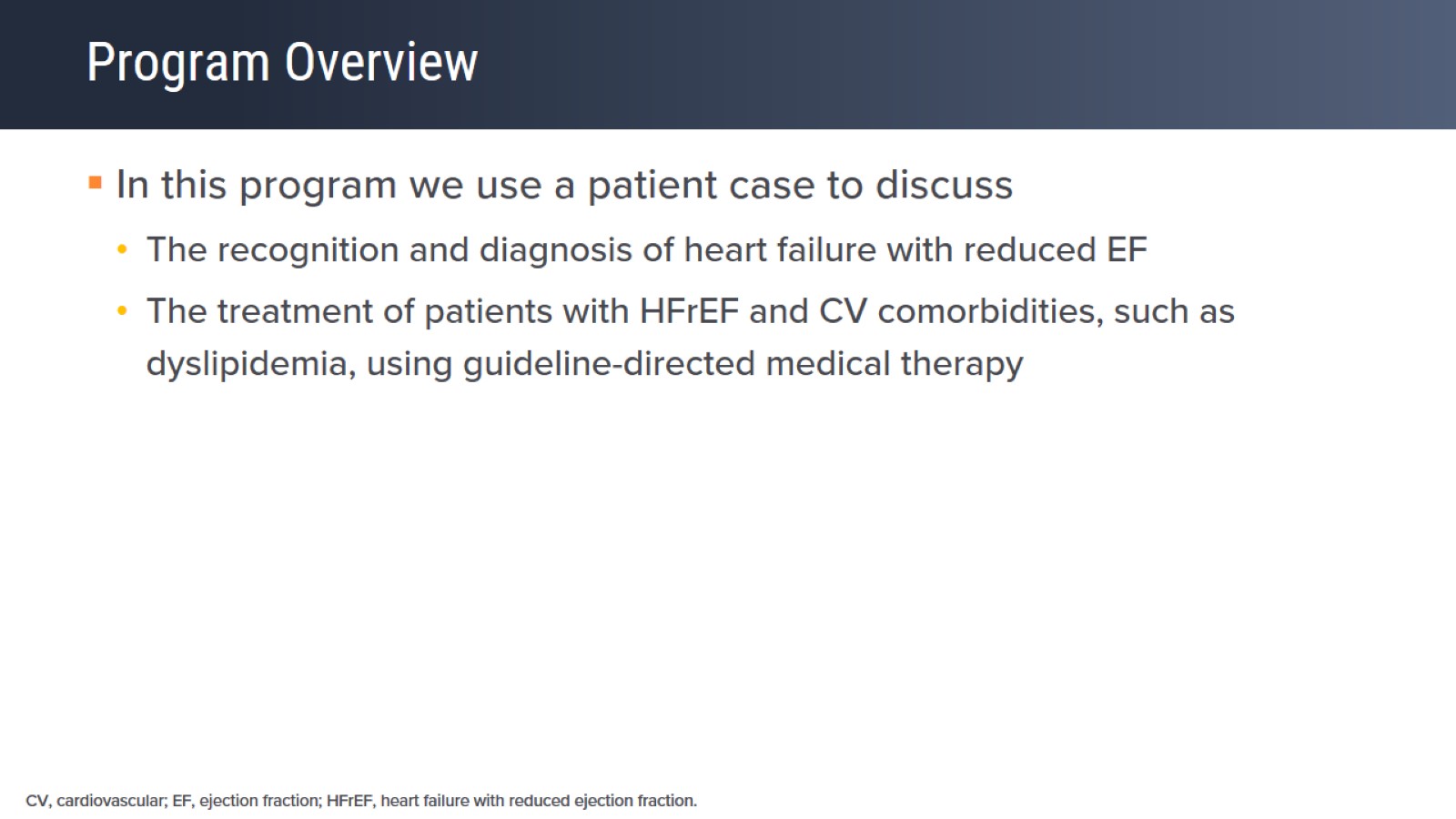 Program Overview
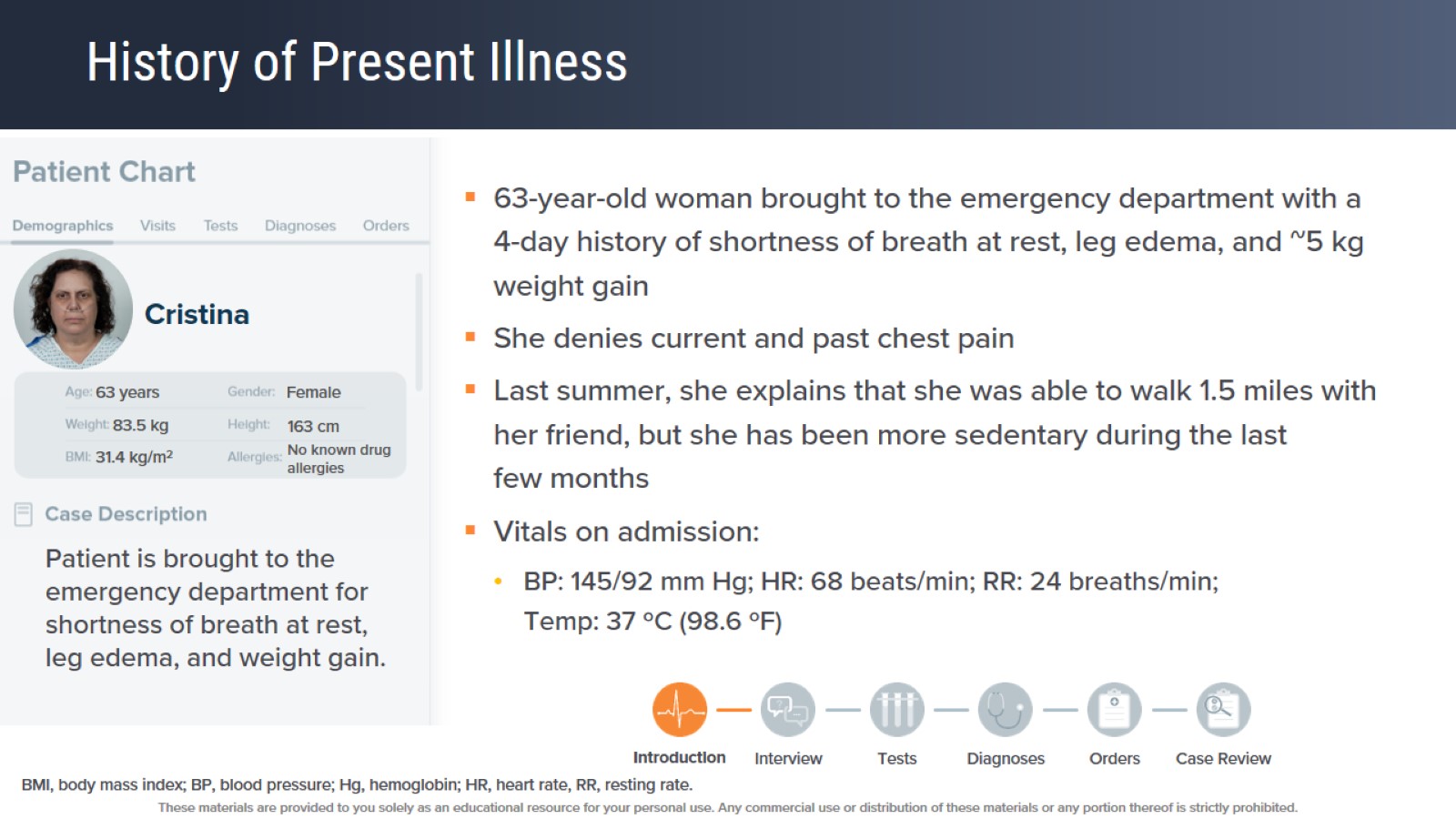 History of Present Illness
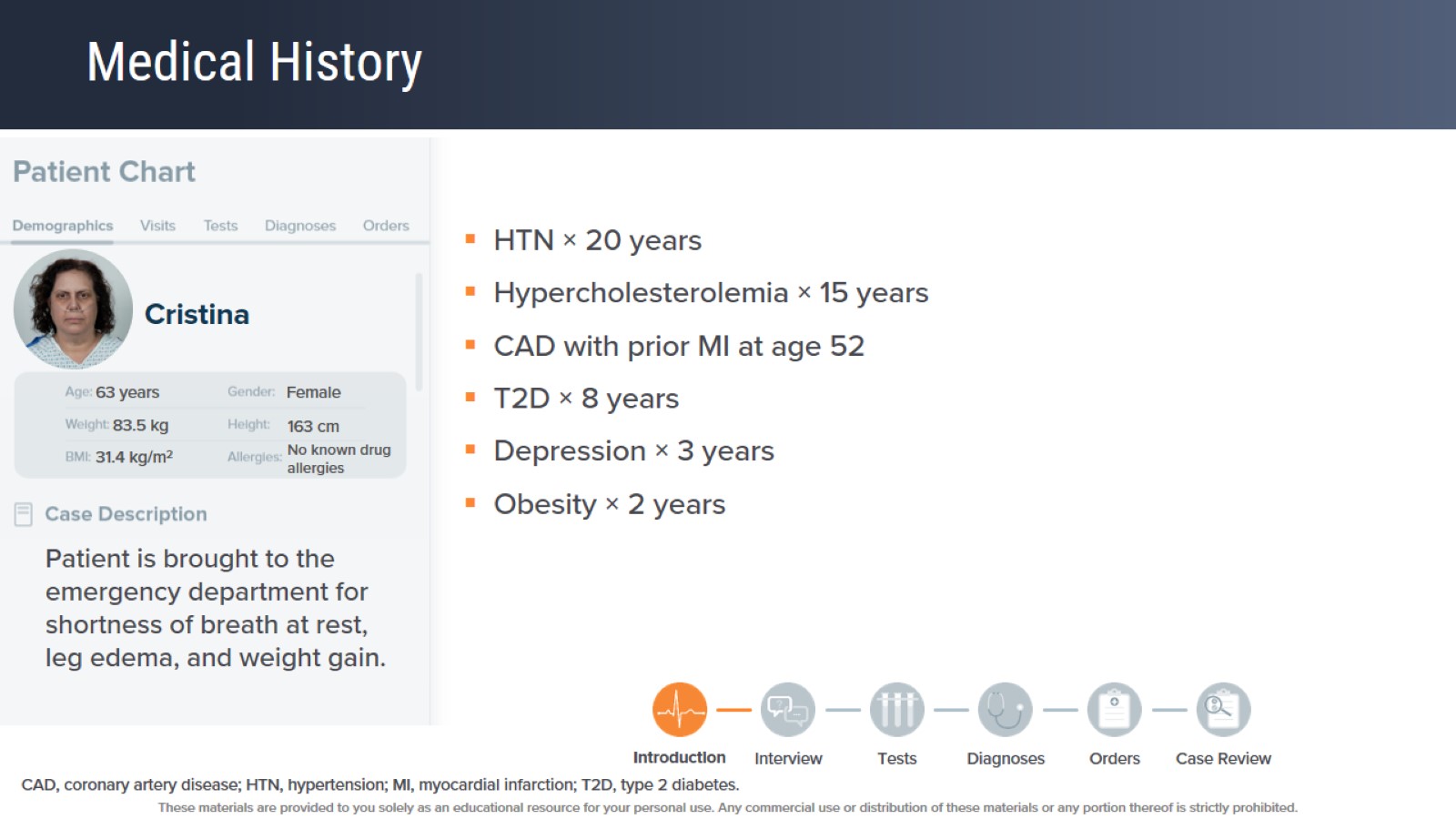 Medical History
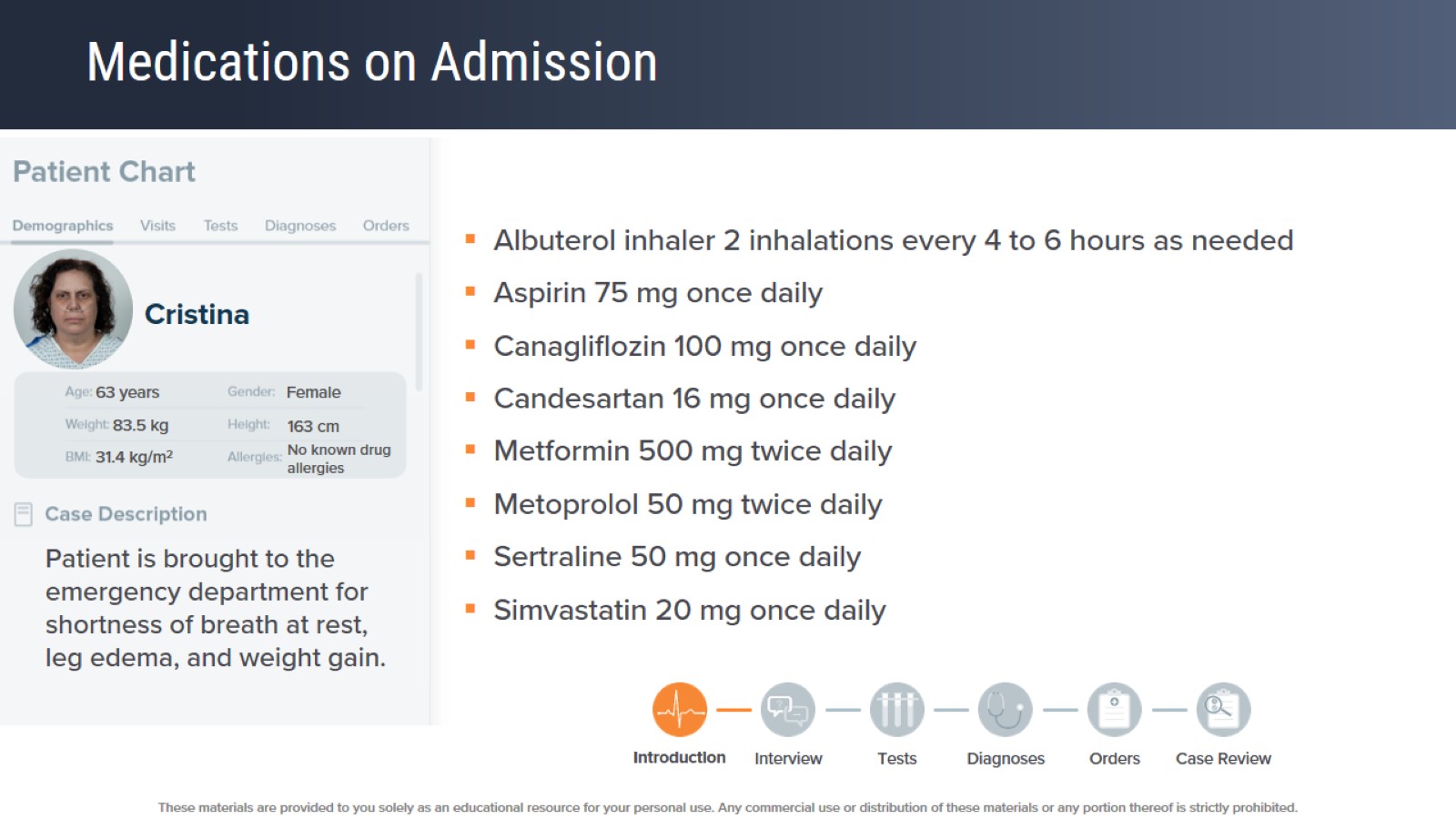 Medications on Admission
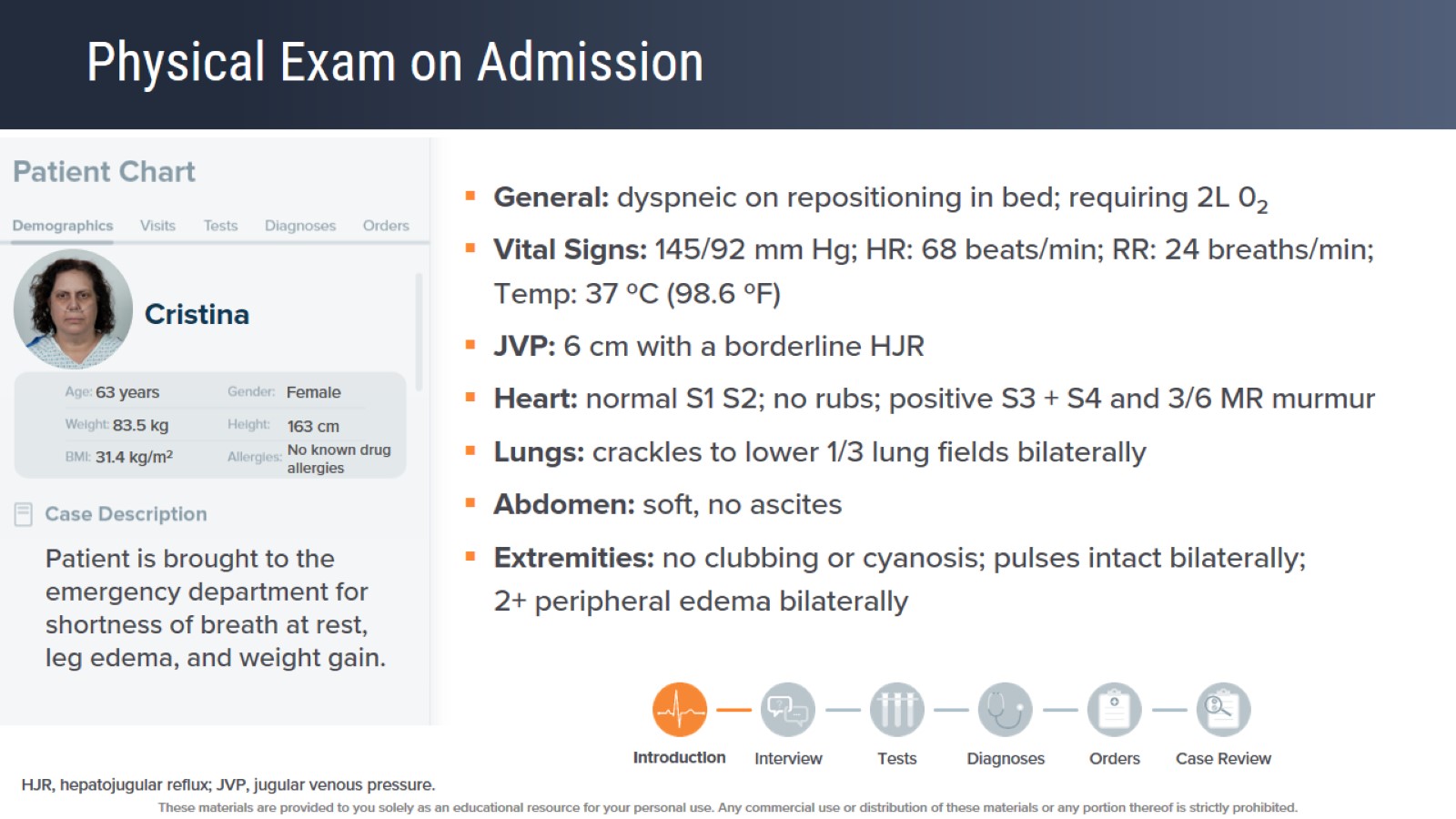 Physical Exam on Admission
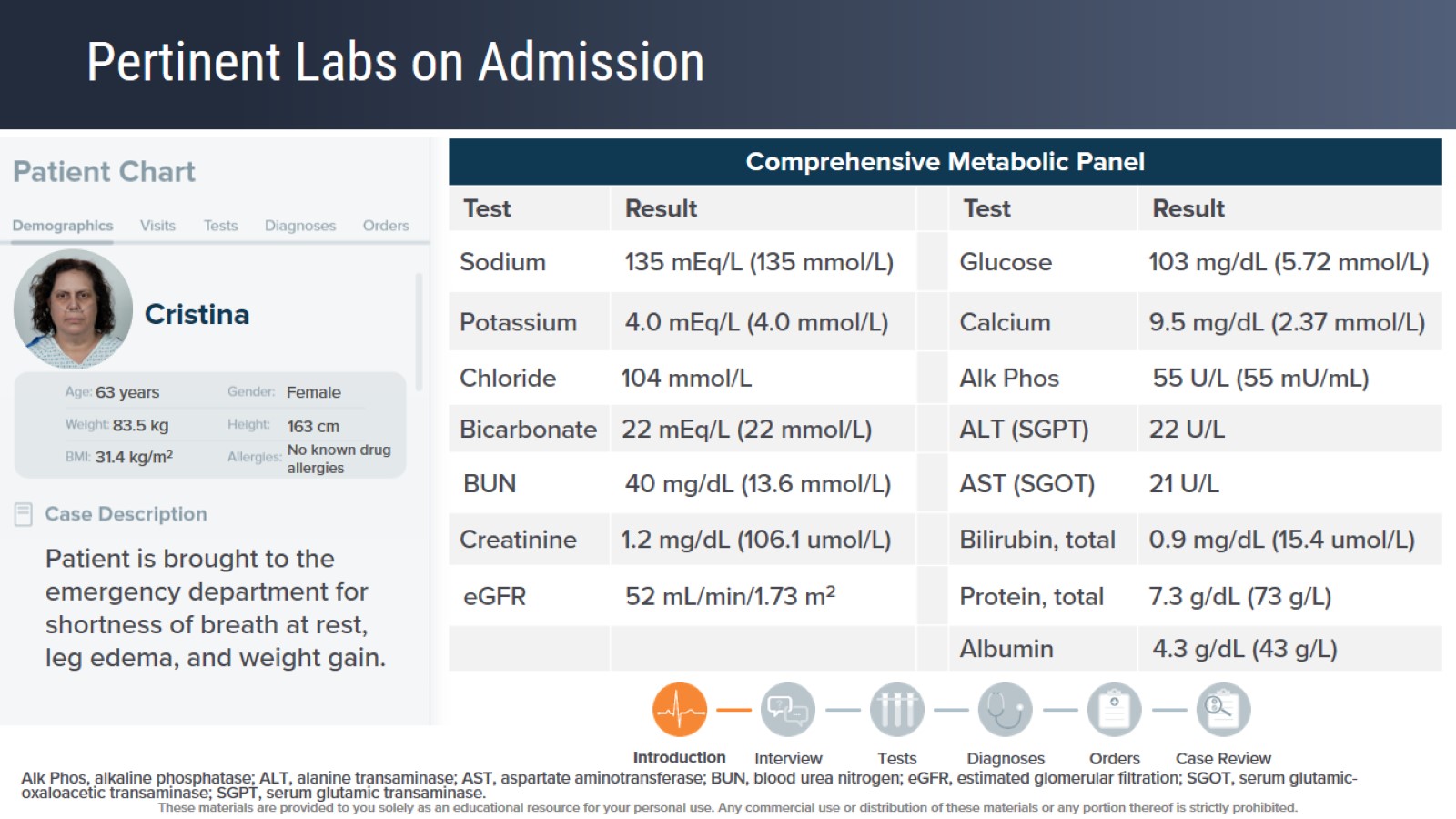 Pertinent Labs on Admission
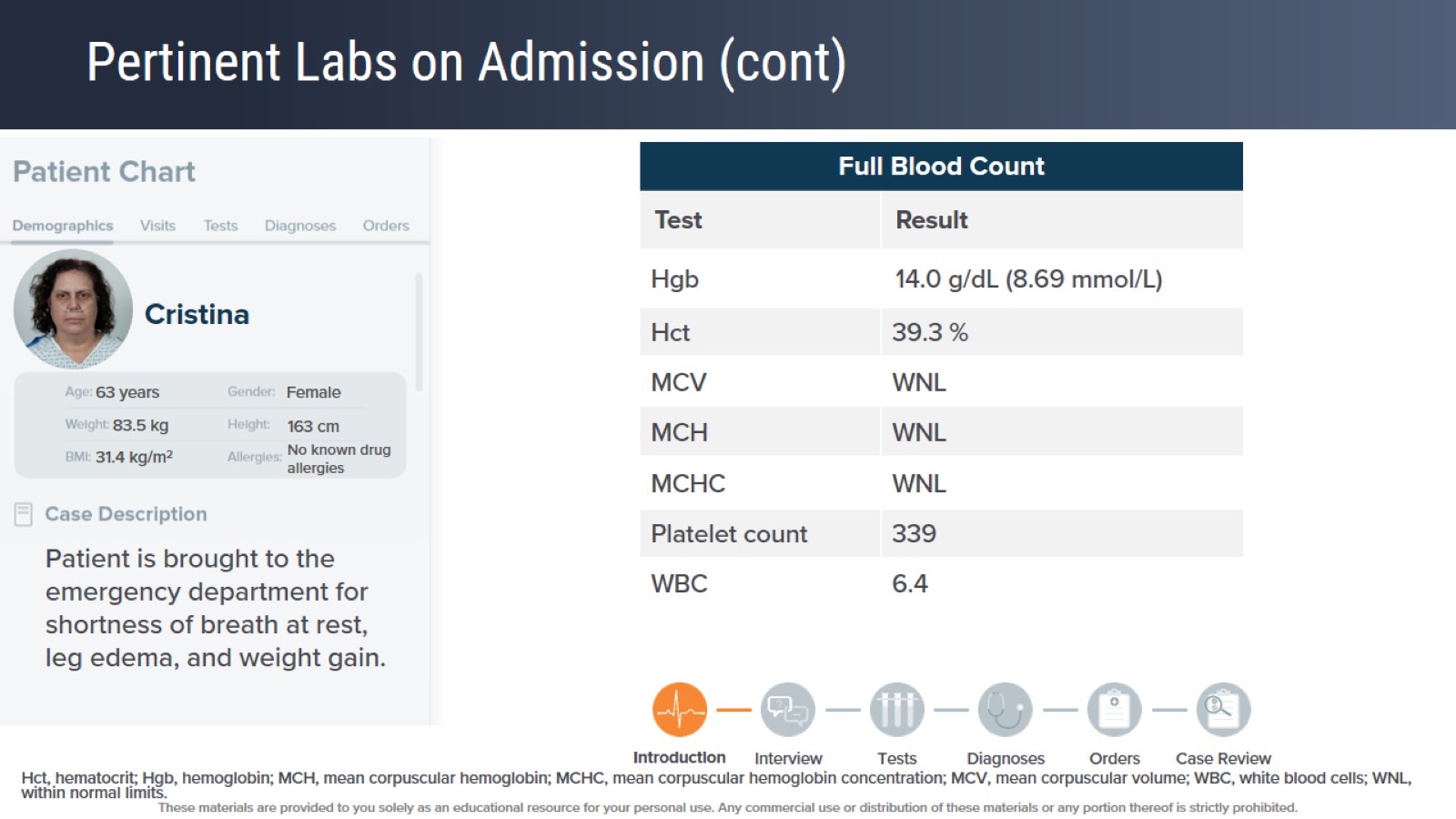 Pertinent Labs on Admission (cont)
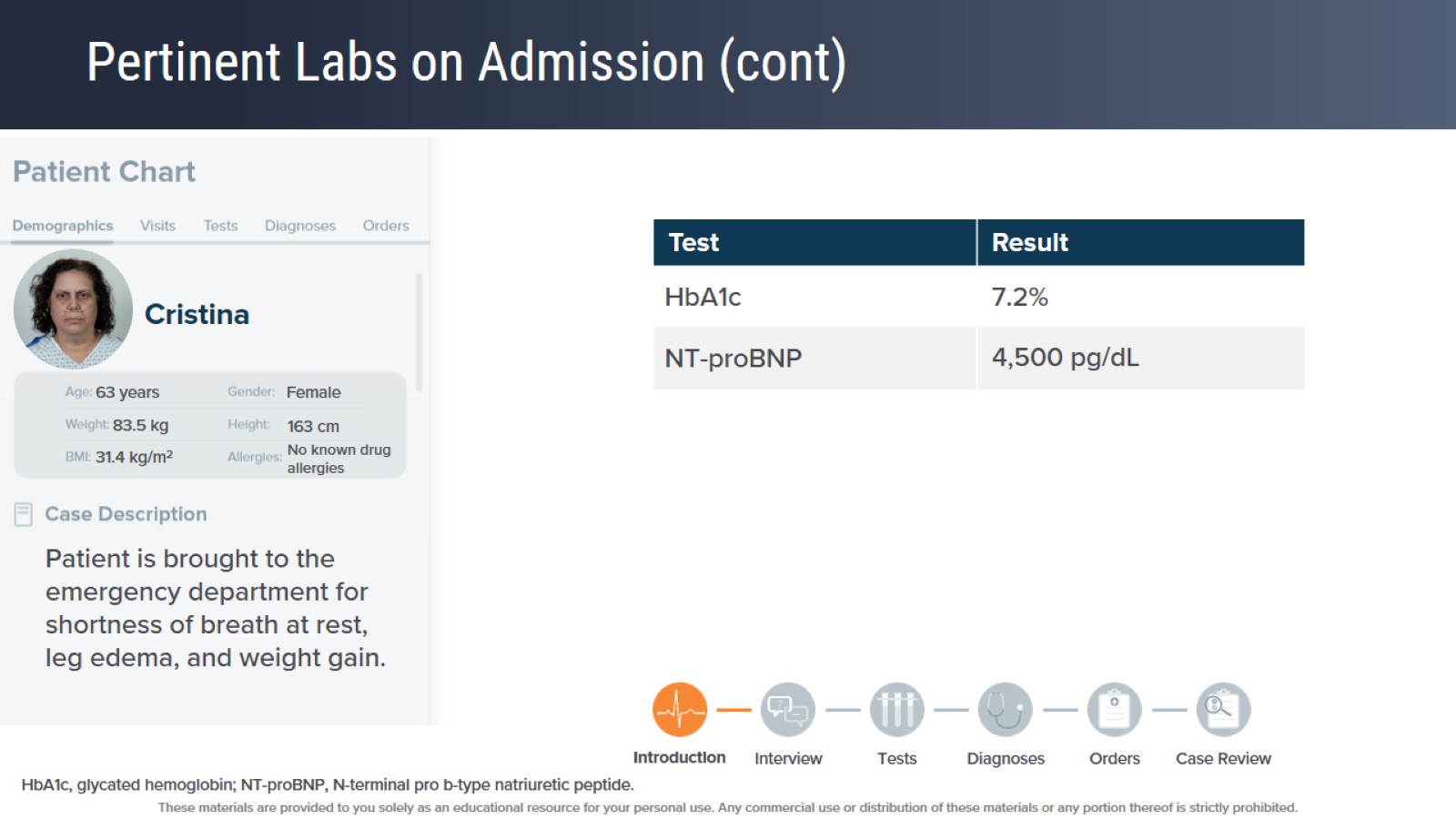 Pertinent Labs on Admission (cont)
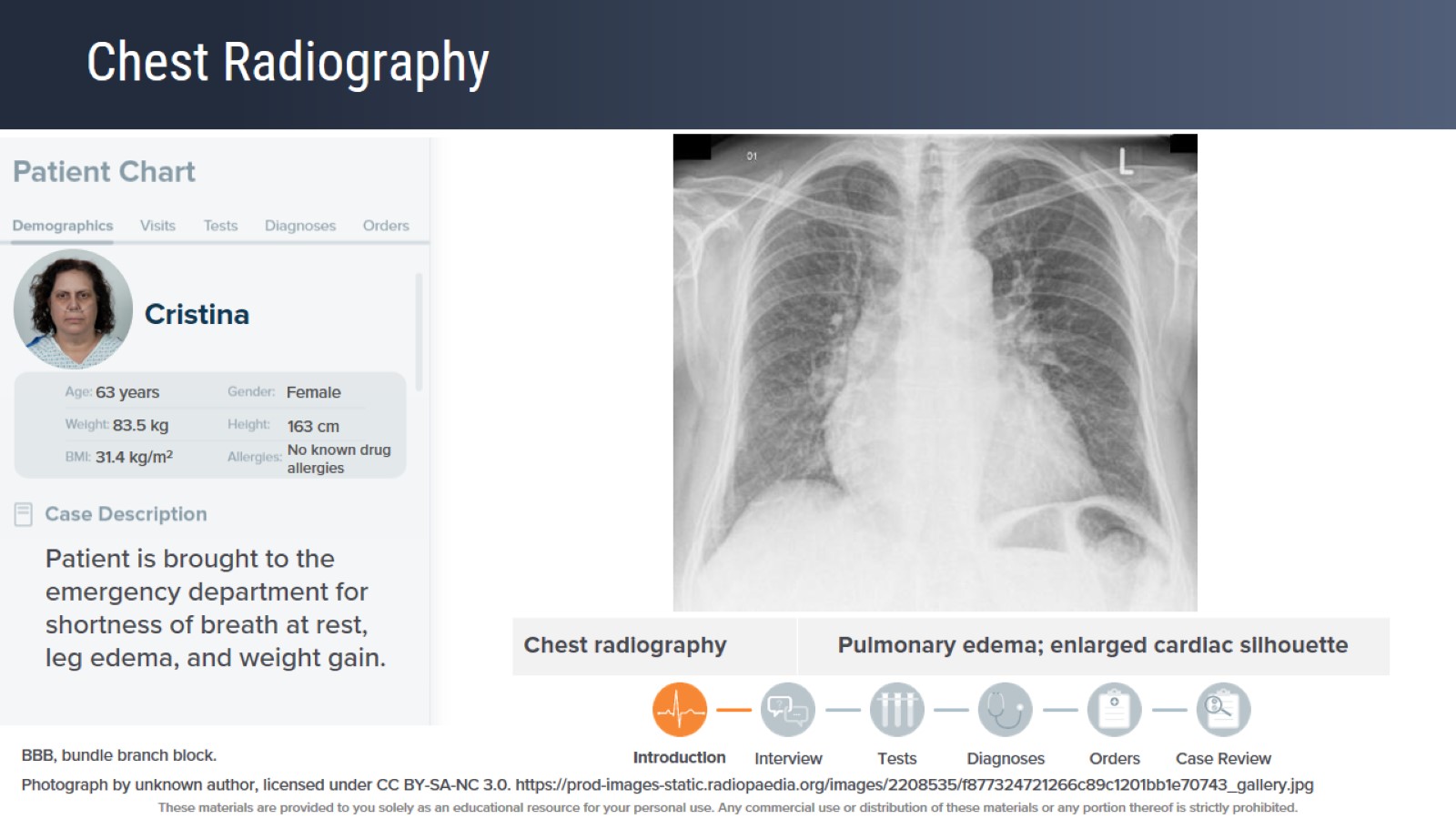 Chest Radiography
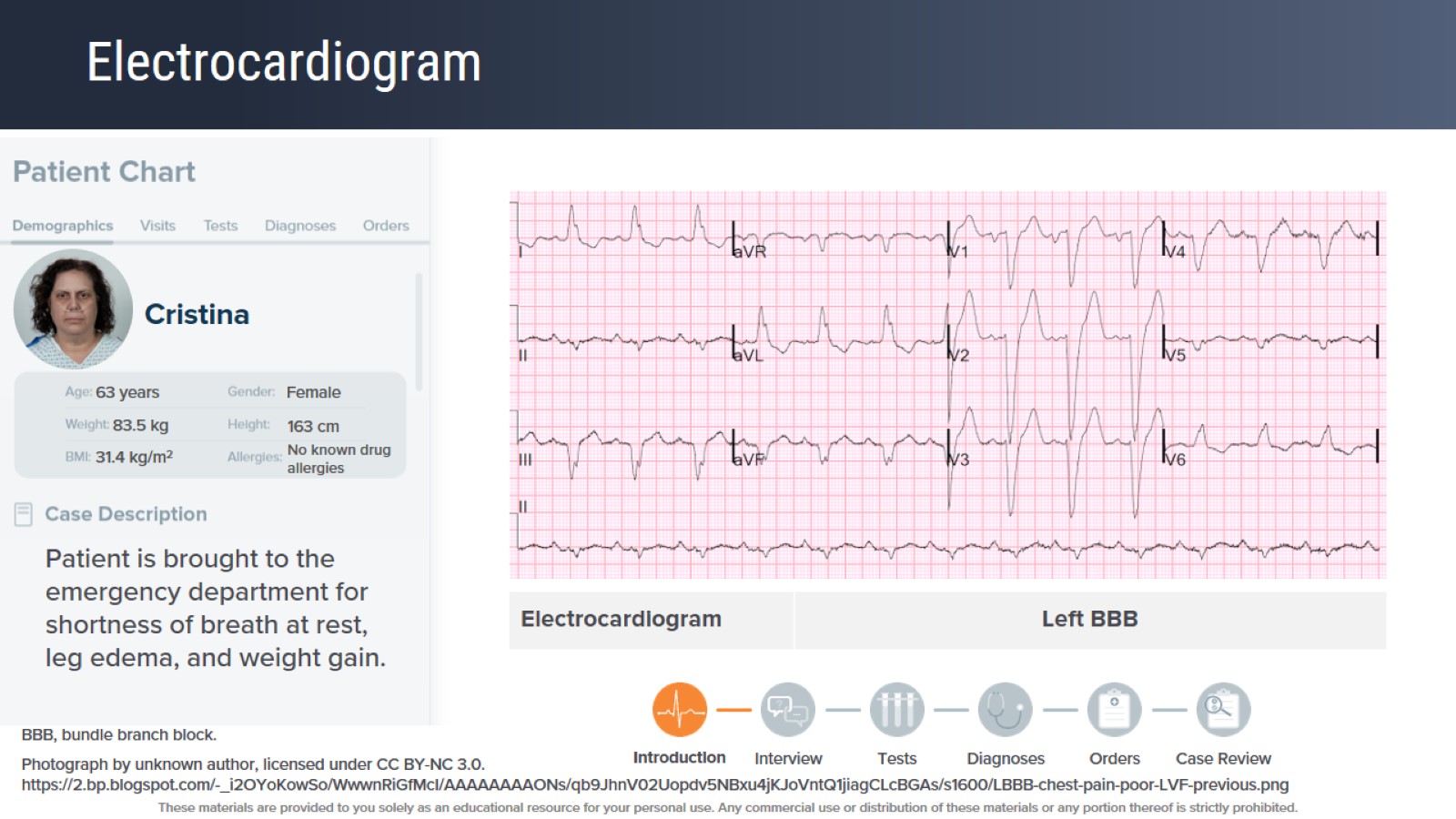 Electrocardiogram
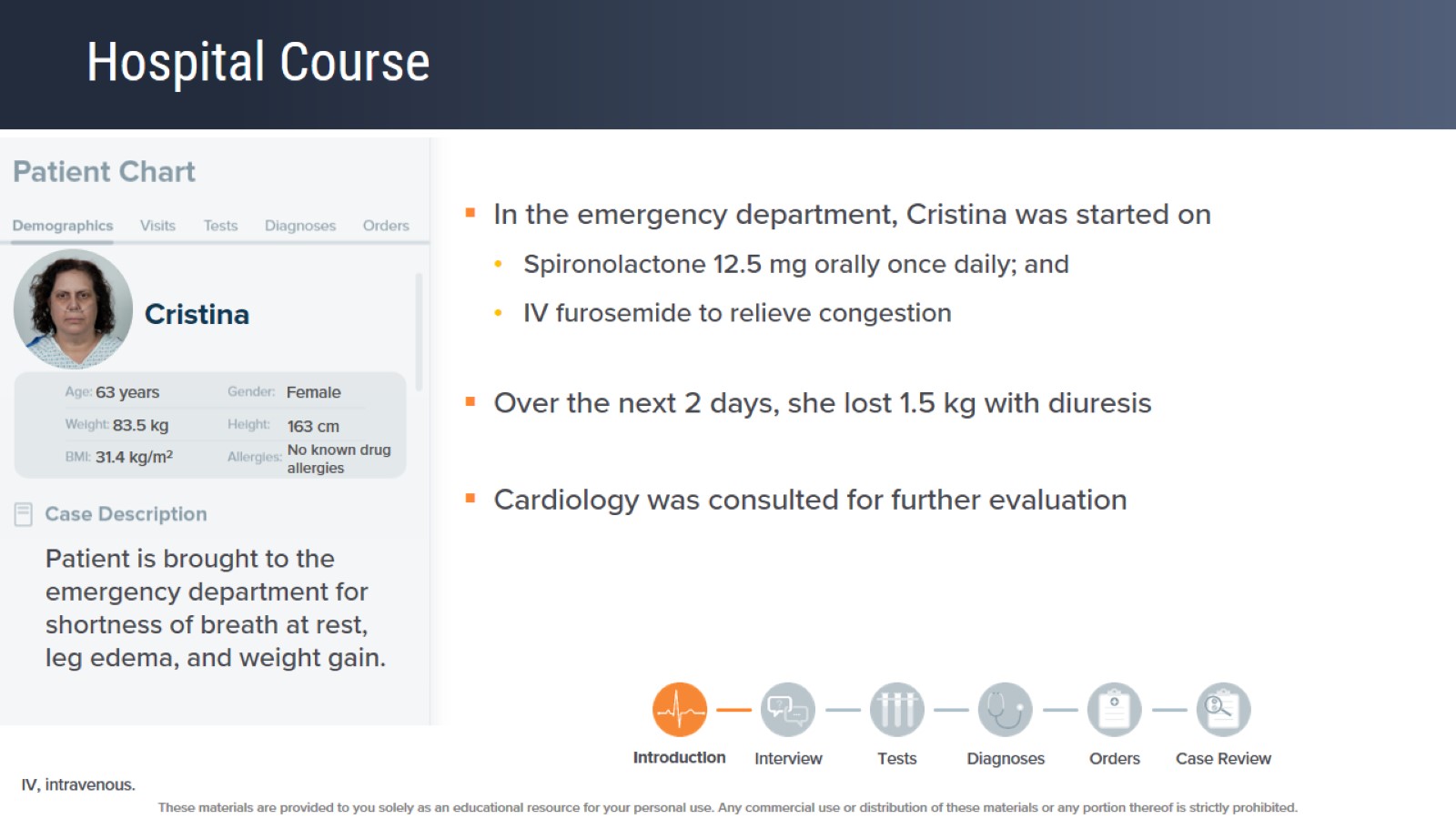 Hospital Course
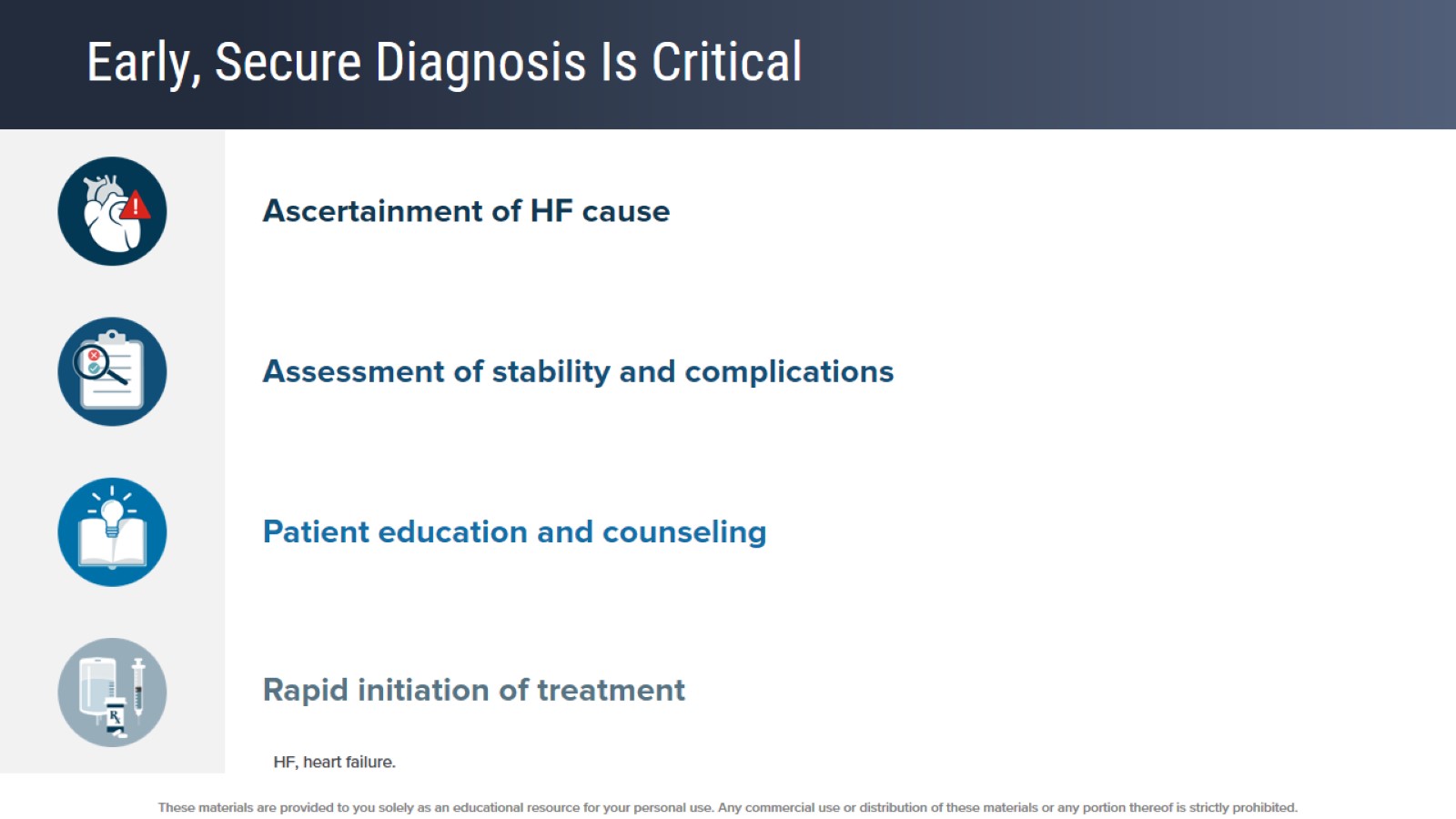 Early, Secure Diagnosis Is Critical
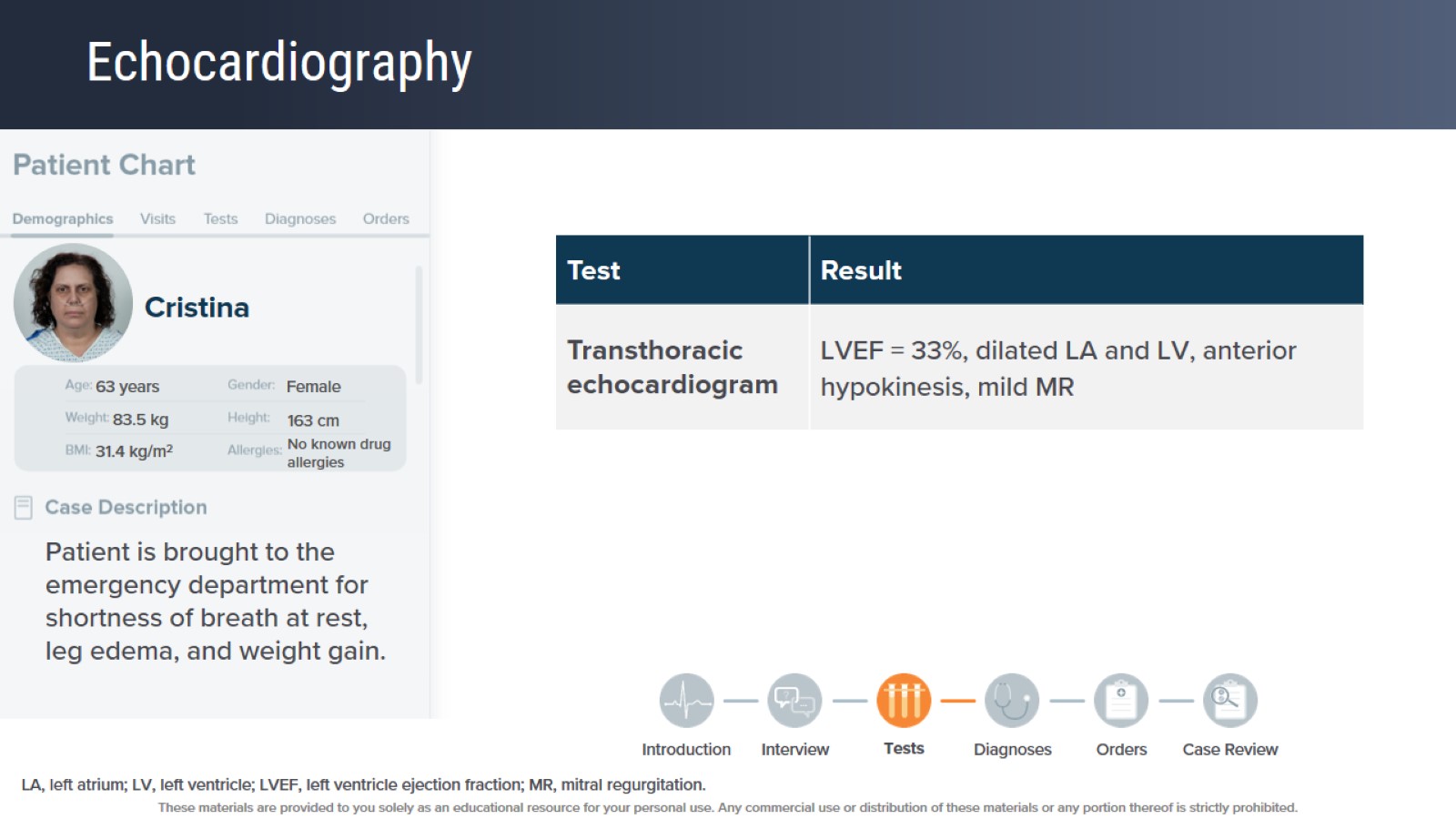 Echocardiography
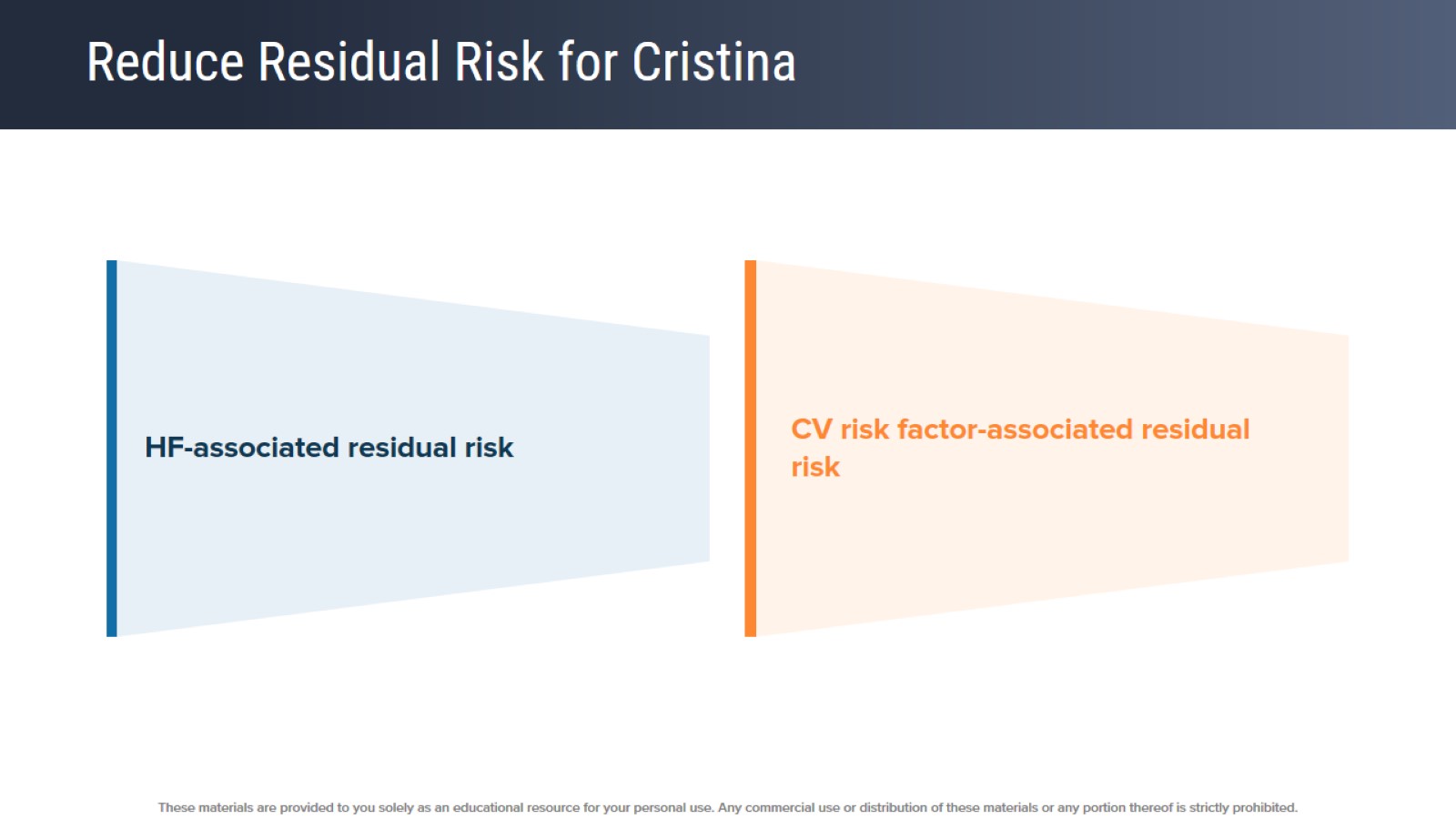 Reduce Residual Risk for Cristina
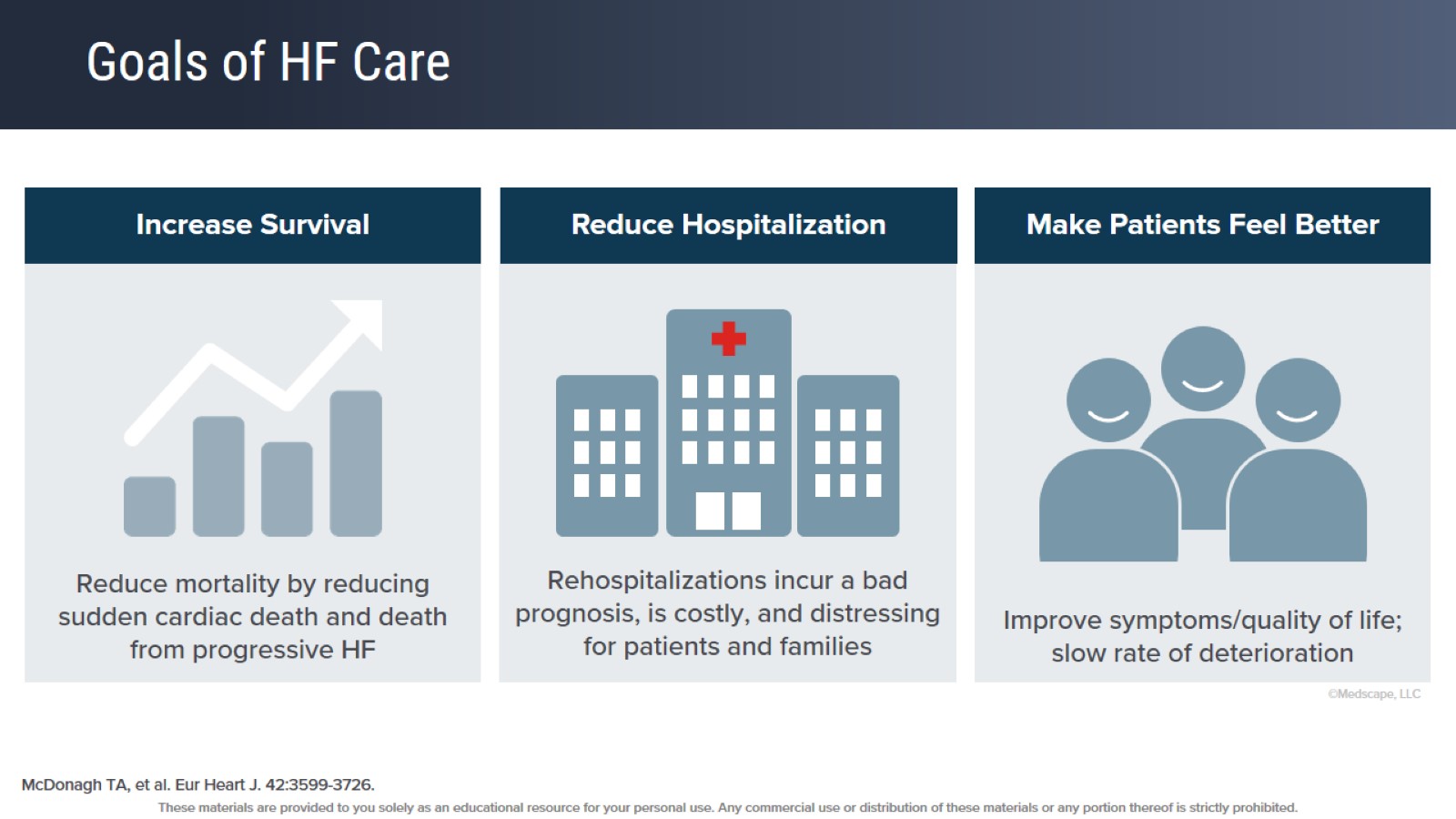 Goals of HF Care
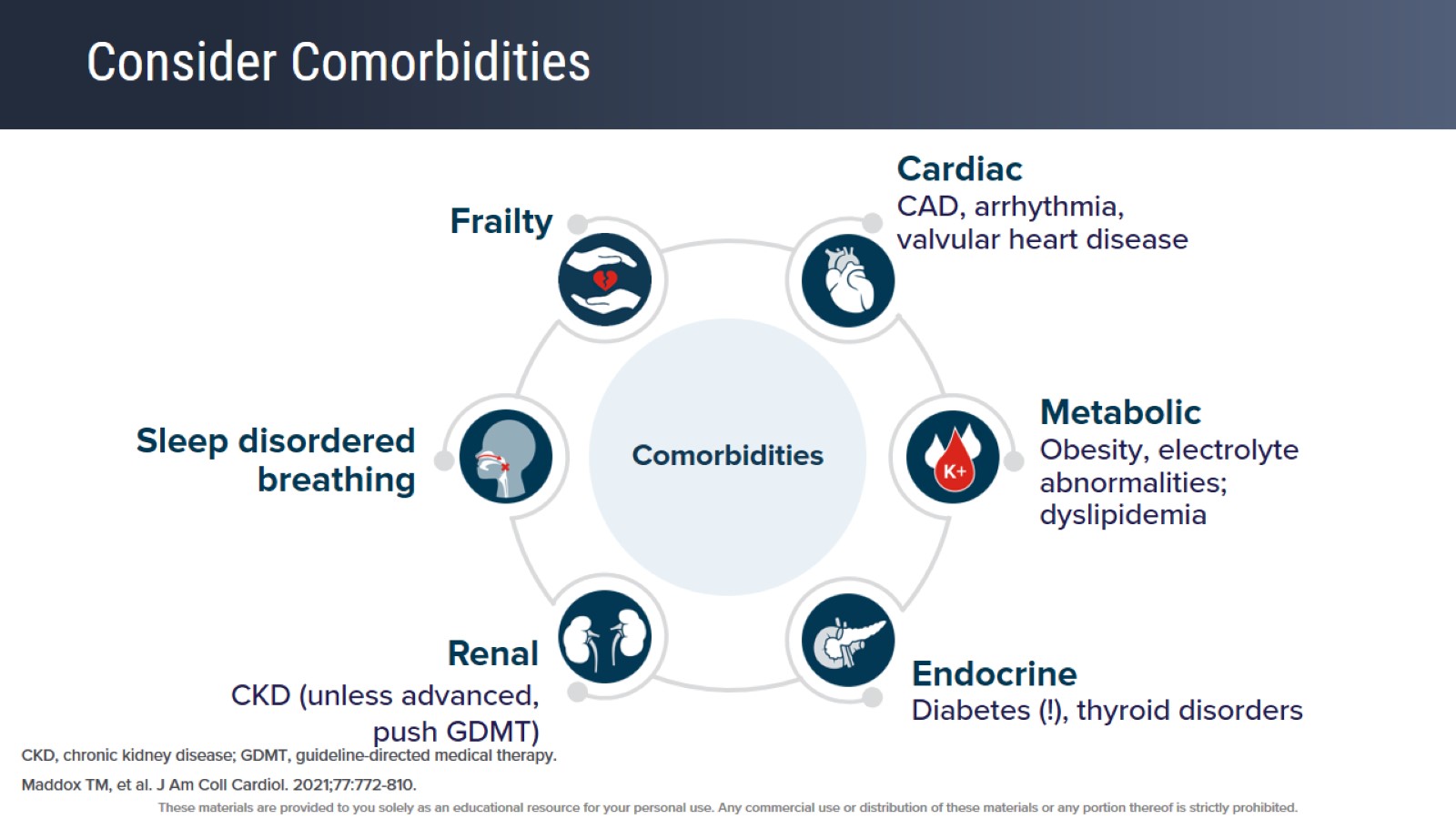 Consider Comorbidities
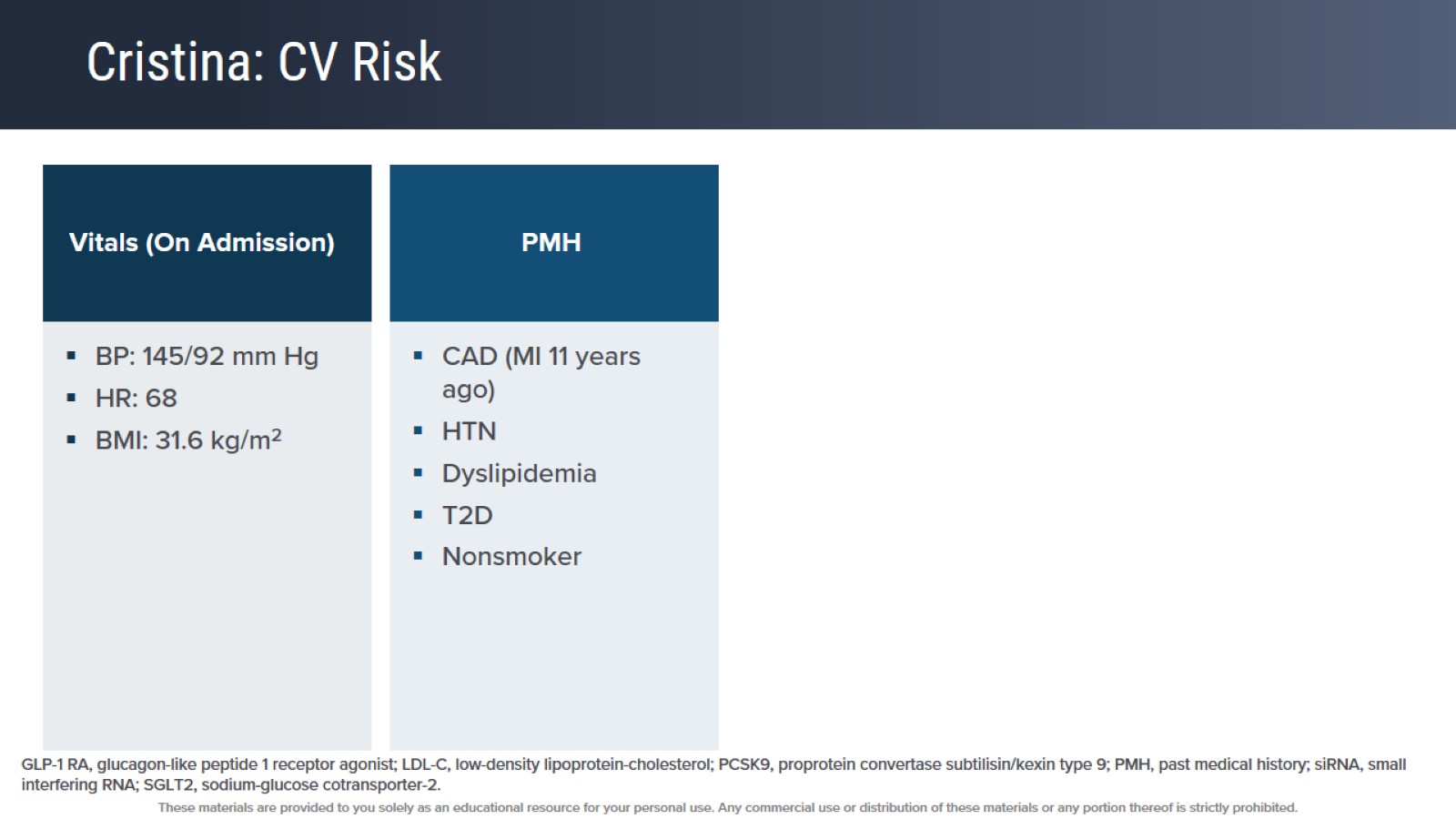 Cristina: CV Risk
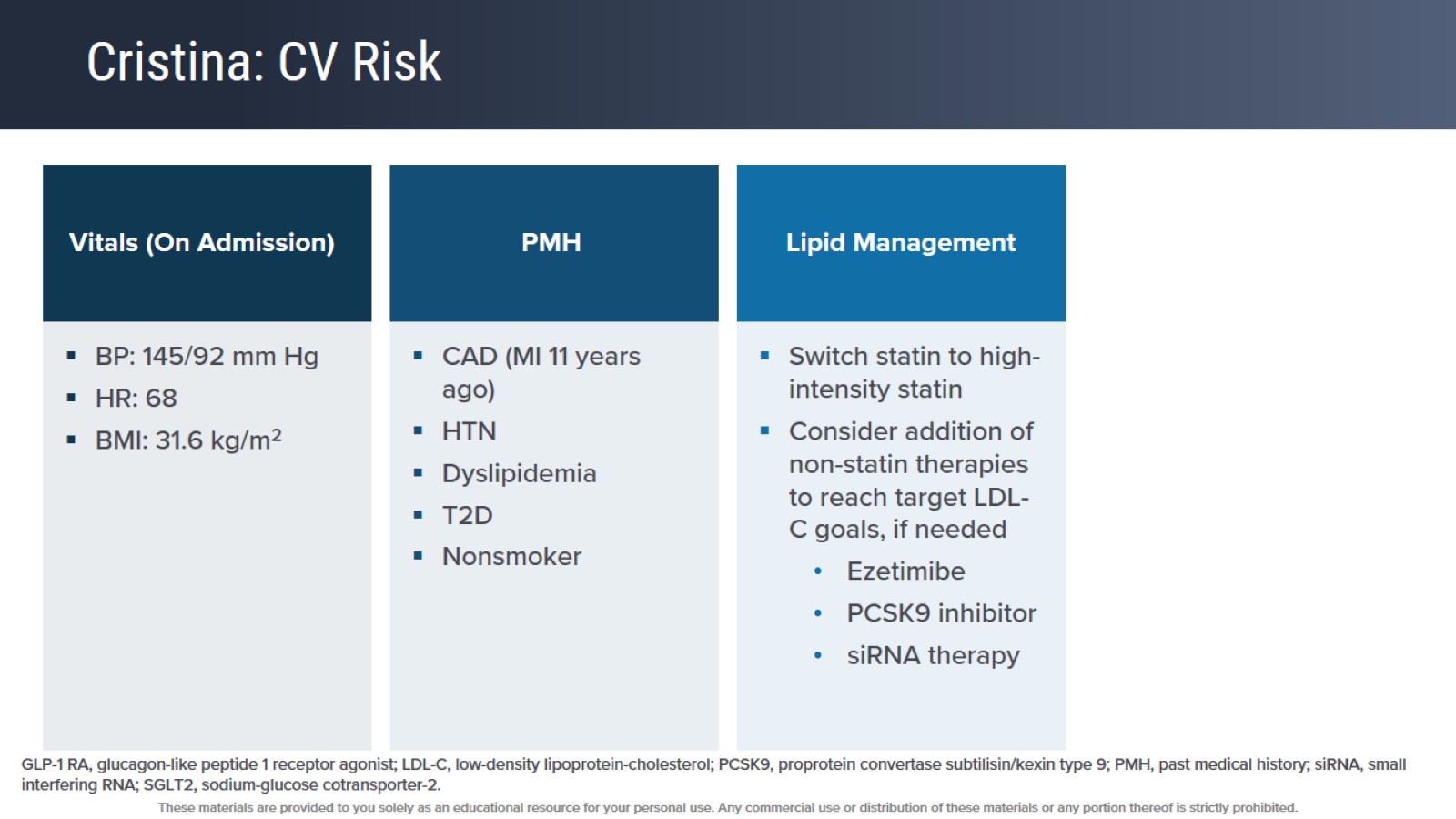 Cristina: CV Risk
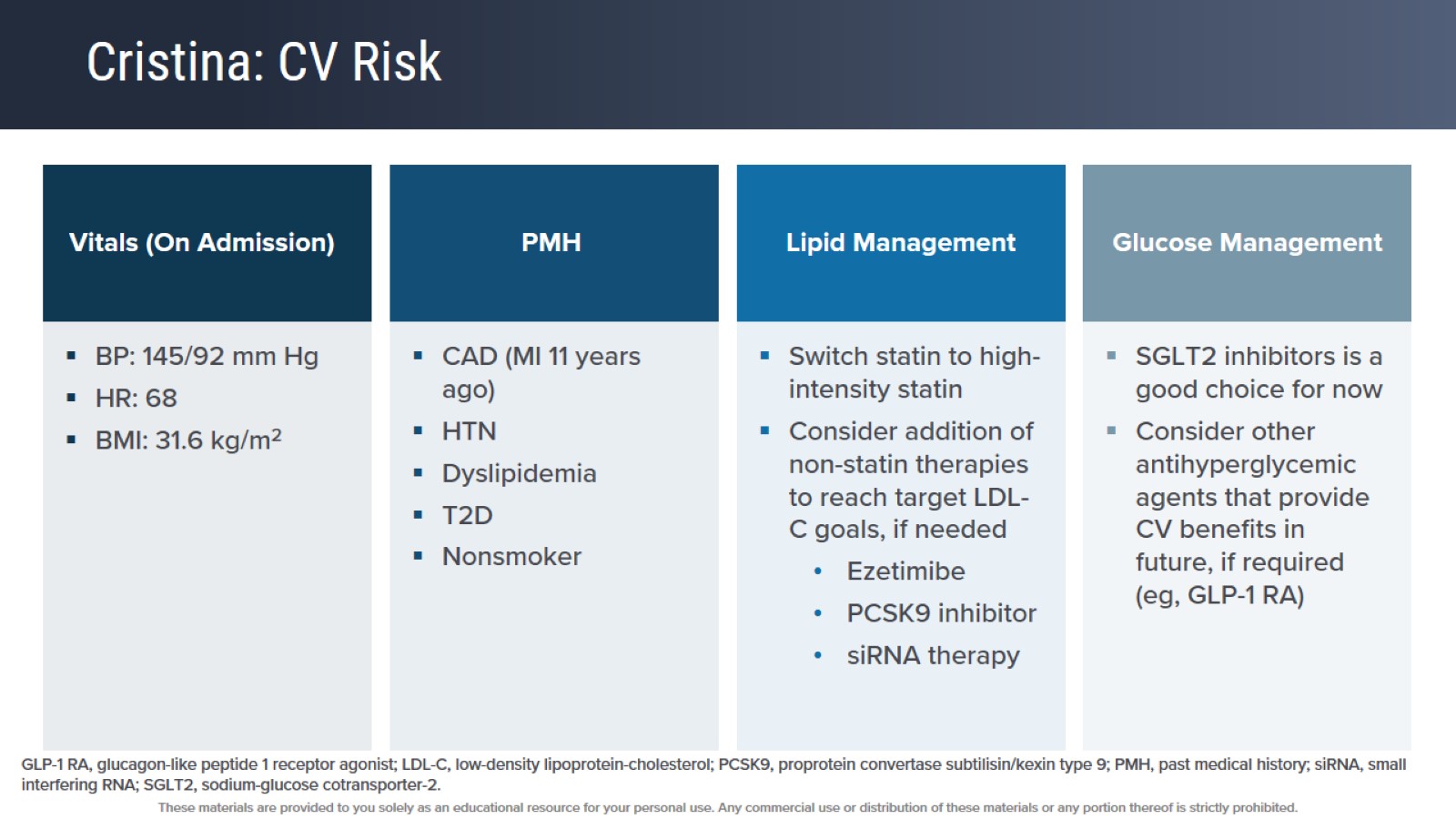 Cristina: CV Risk
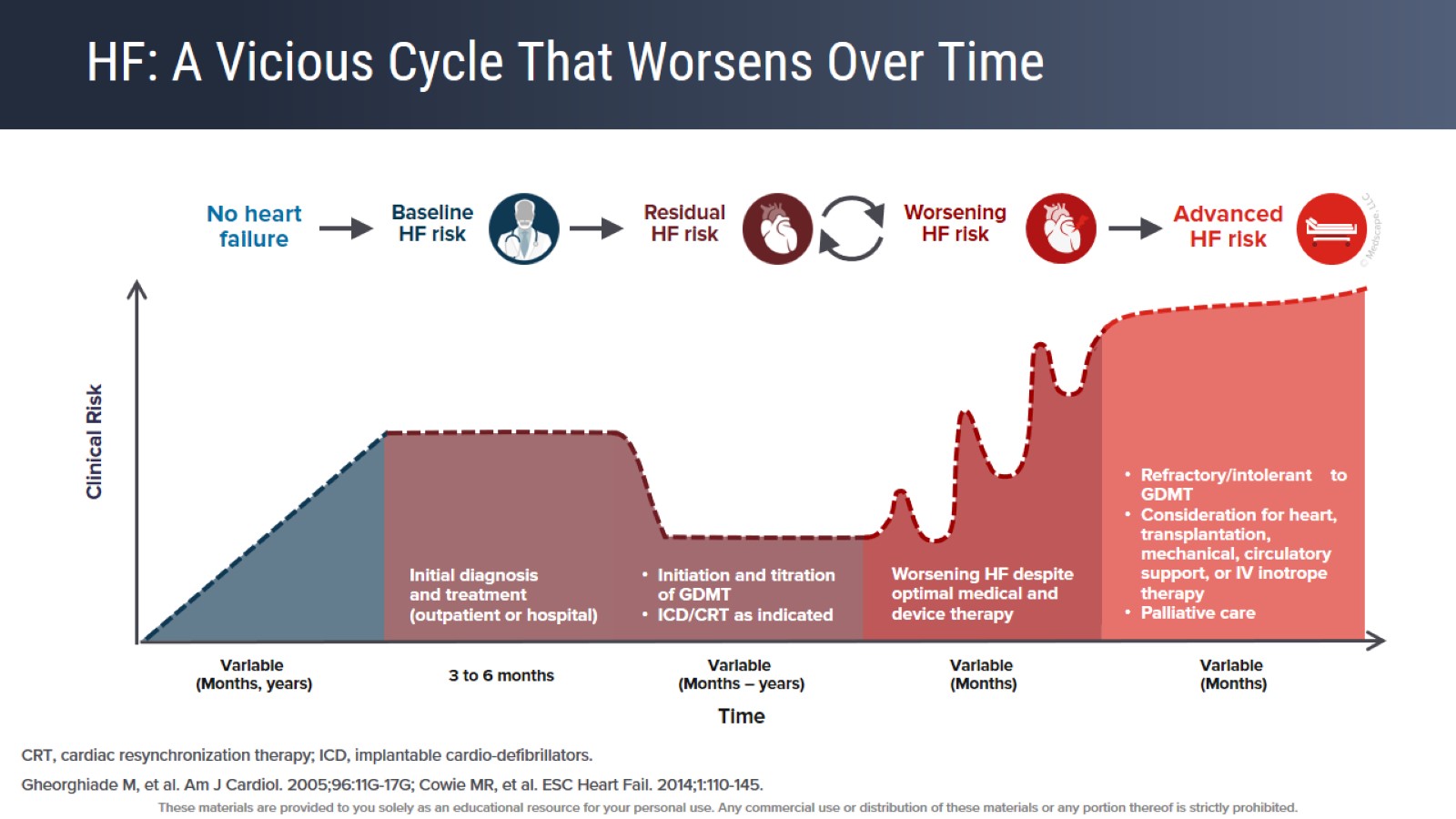 HF: A Vicious Cycle That Worsens Over Time
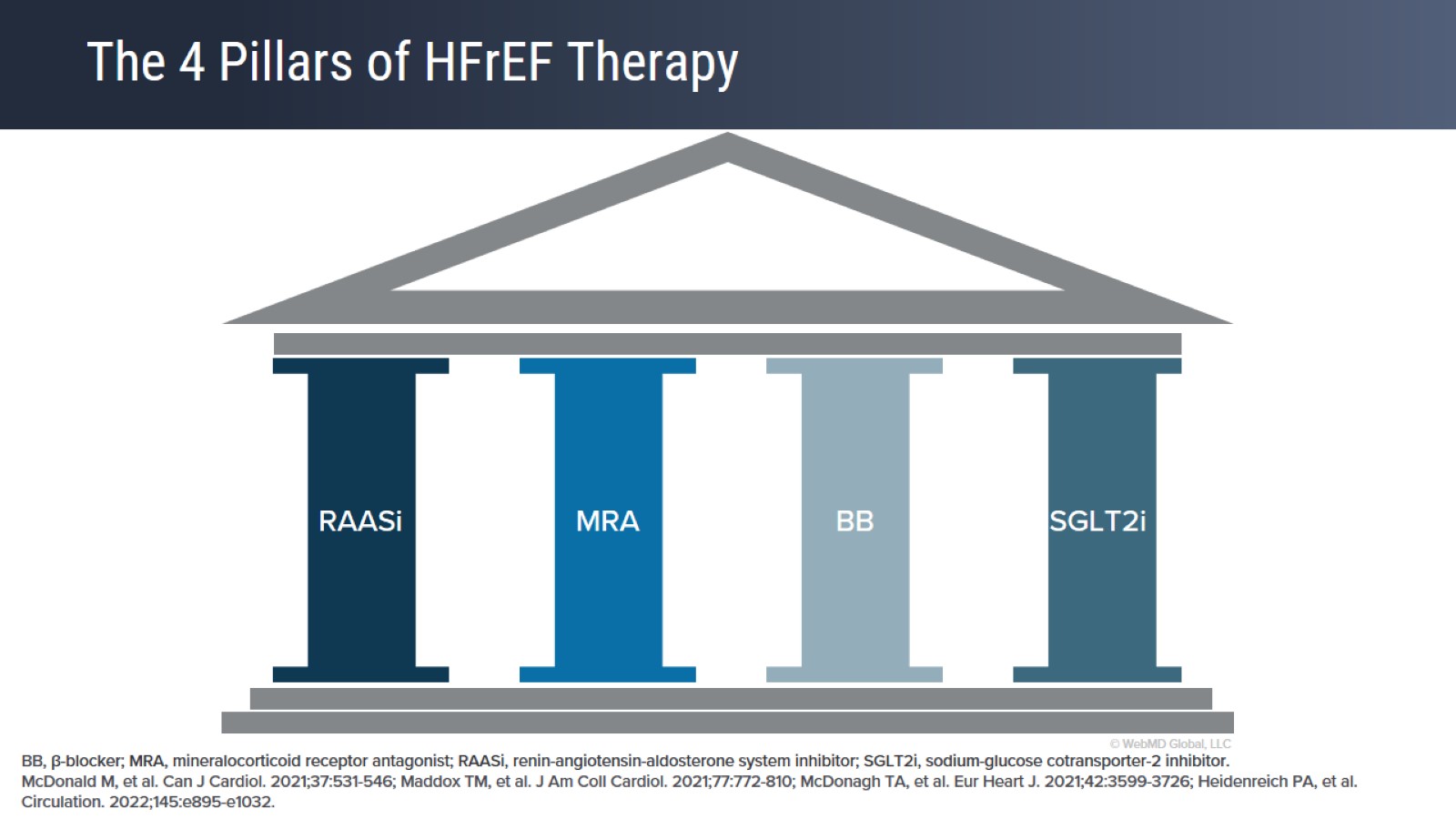 The 4 Pillars of HFrEF Therapy
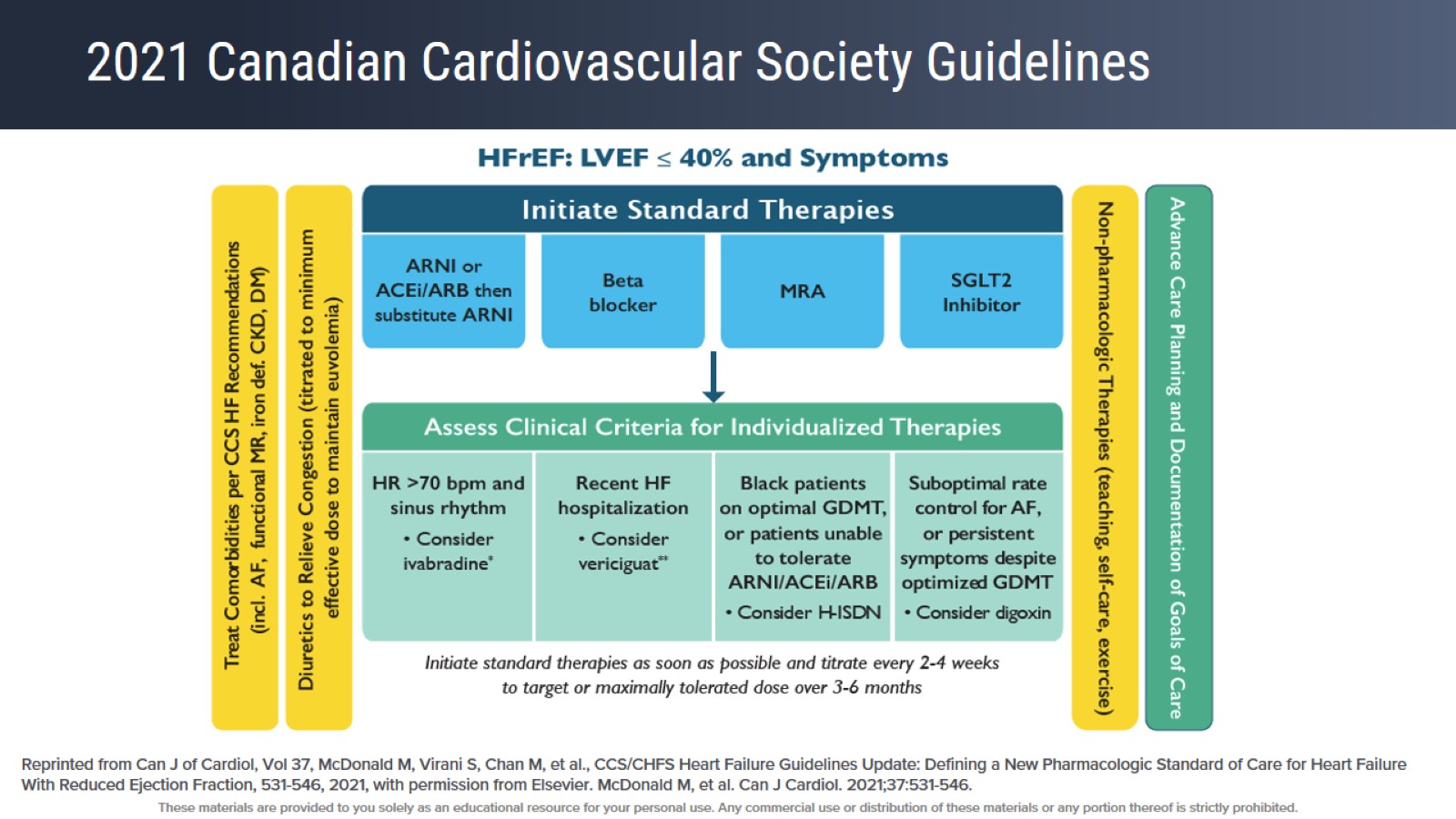 2021 Canadian Cardiovascular Society Guidelines
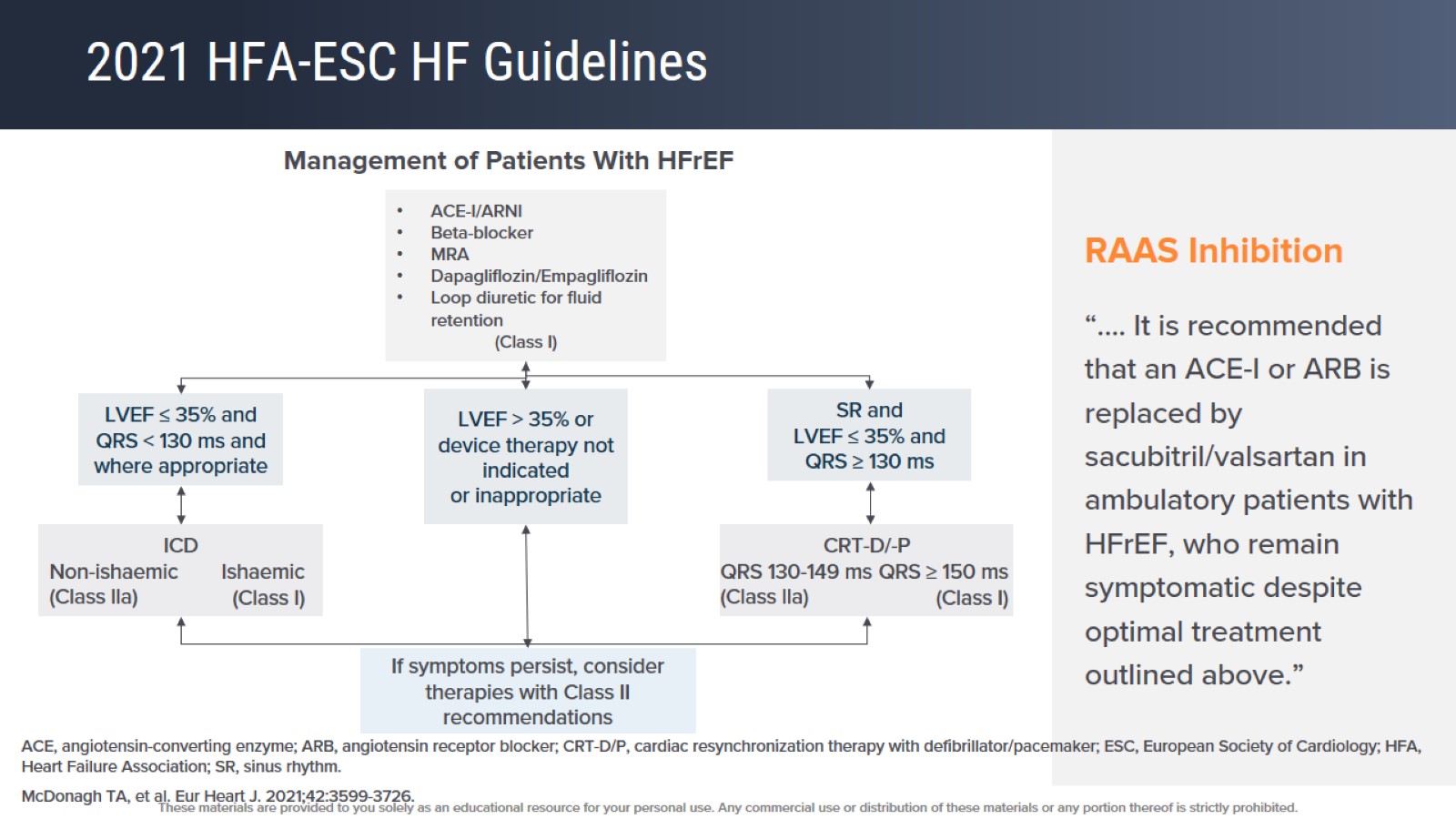 2021 HFA-ESC HF Guidelines
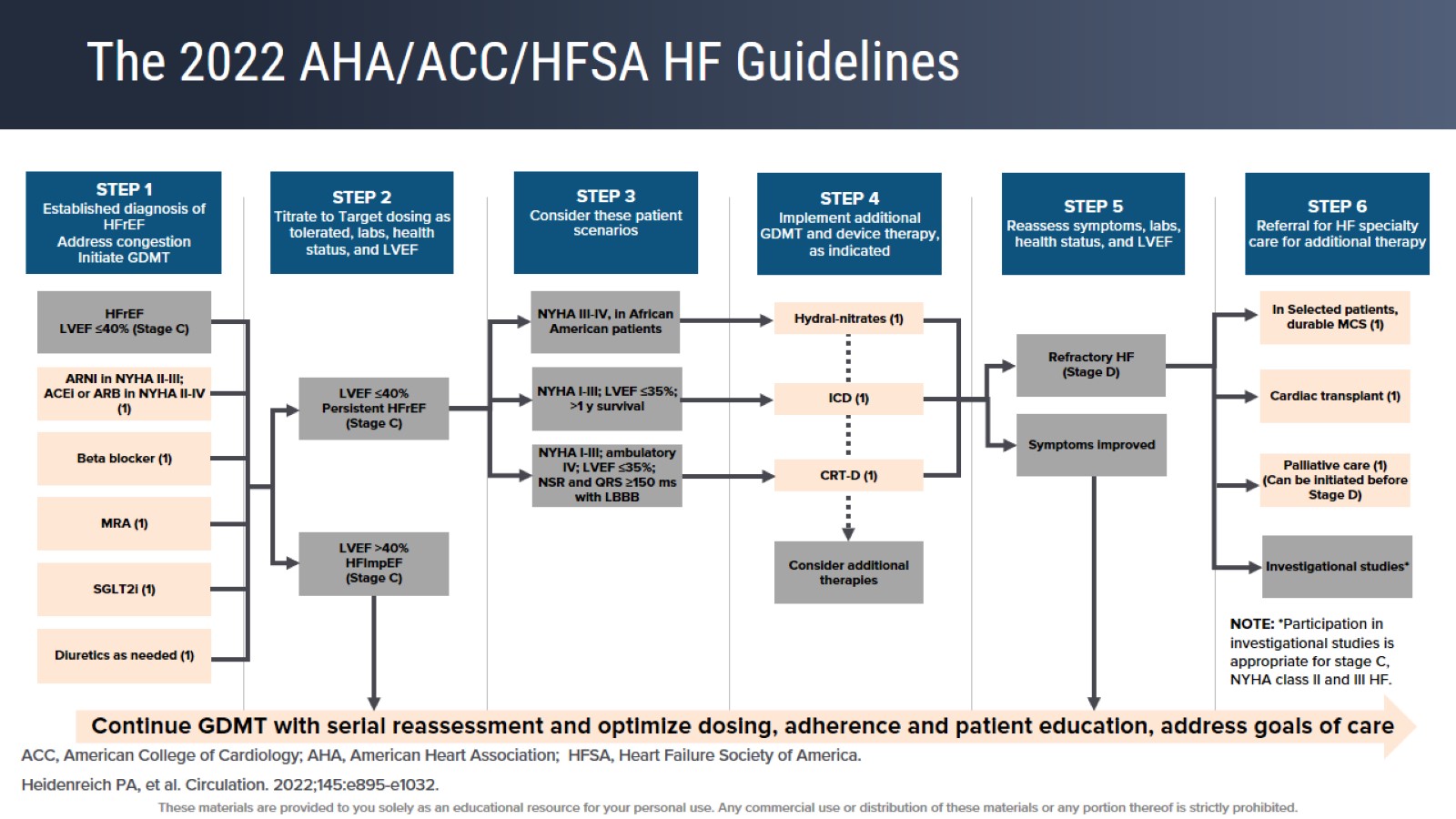 The 2022 AHA/ACC/HFSA HF Guidelines
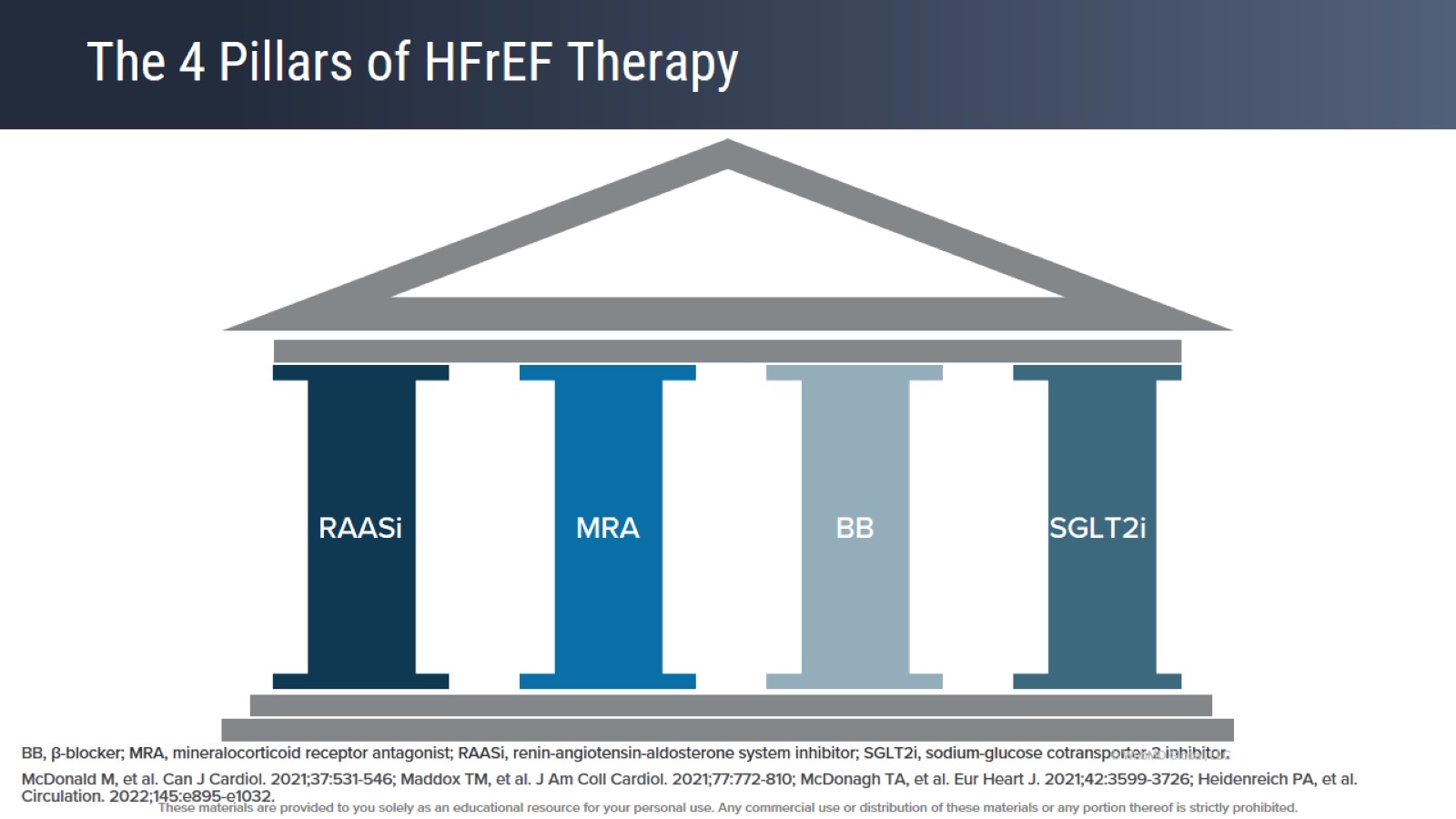 The 4 Pillars of HFrEF Therapy
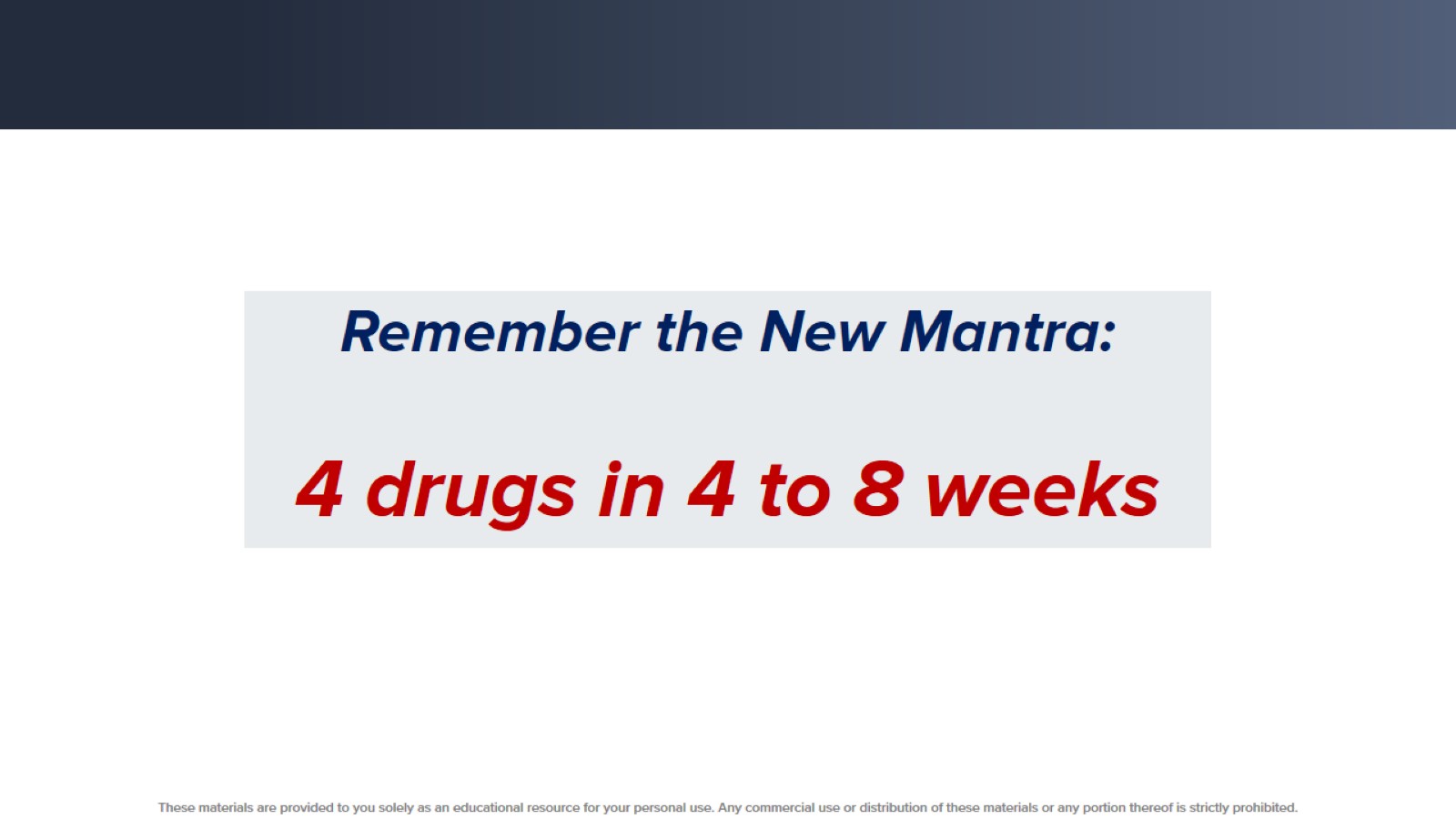 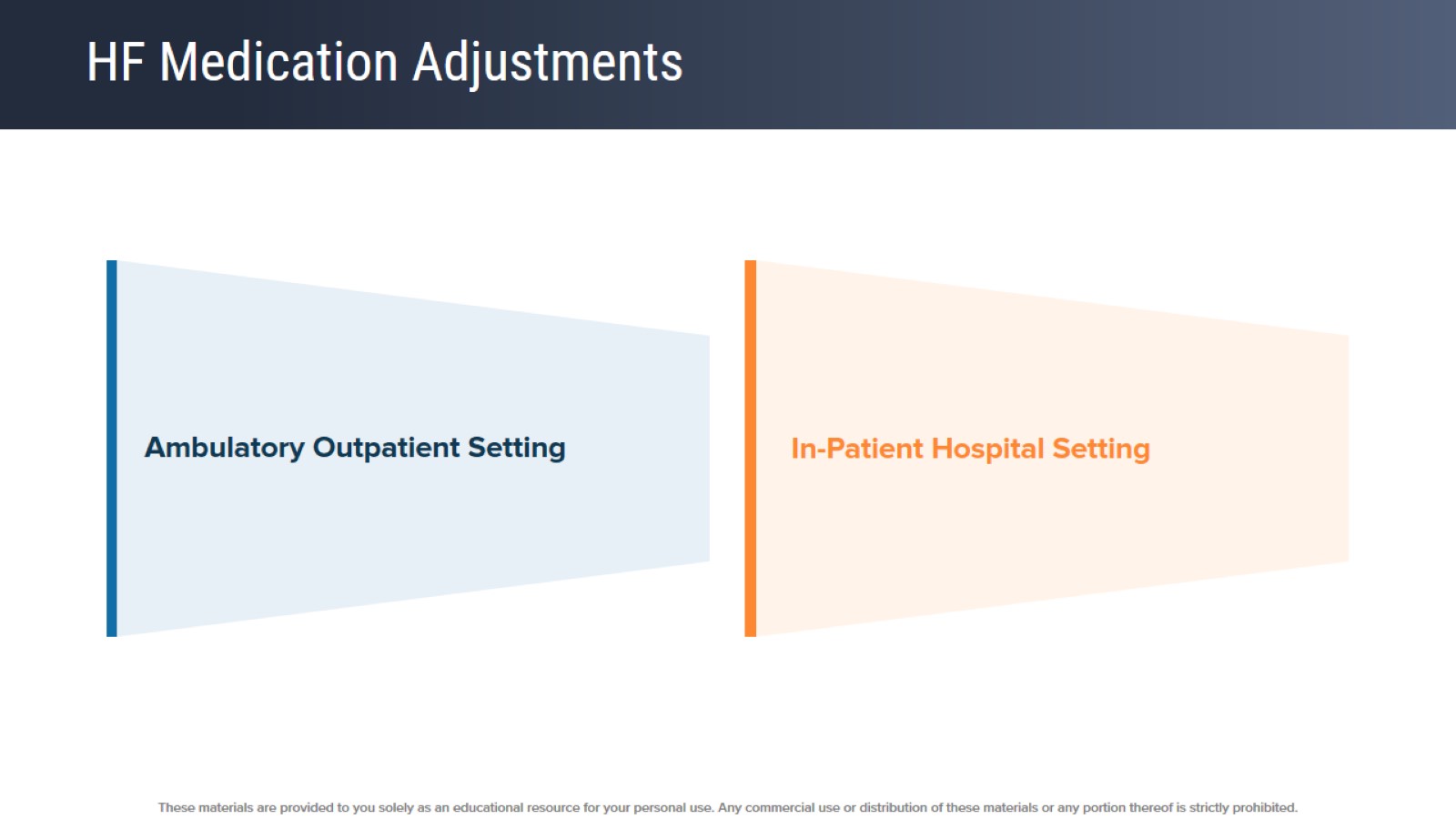 HF Medication Adjustments
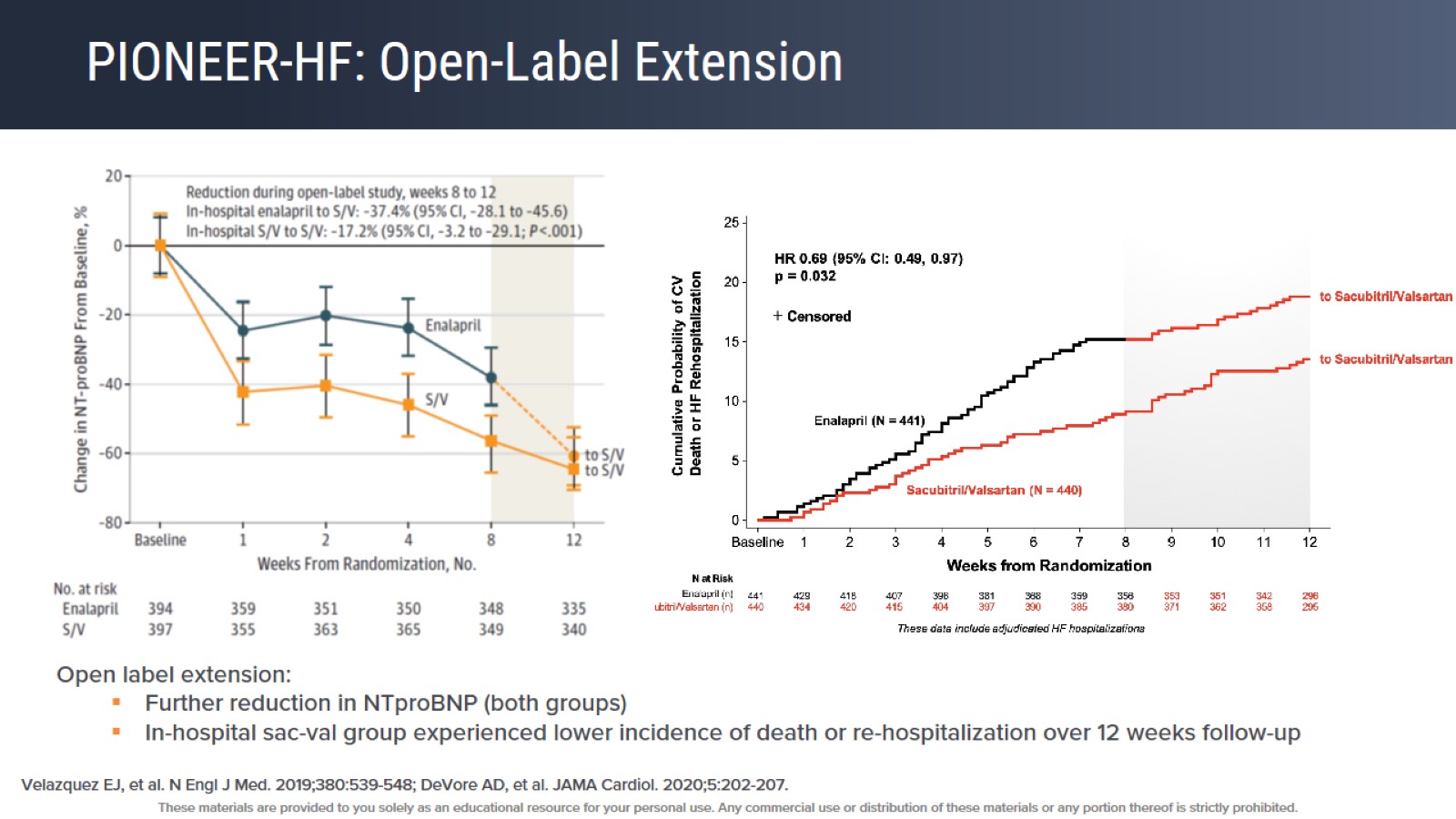 PIONEER-HF: Open-Label Extension
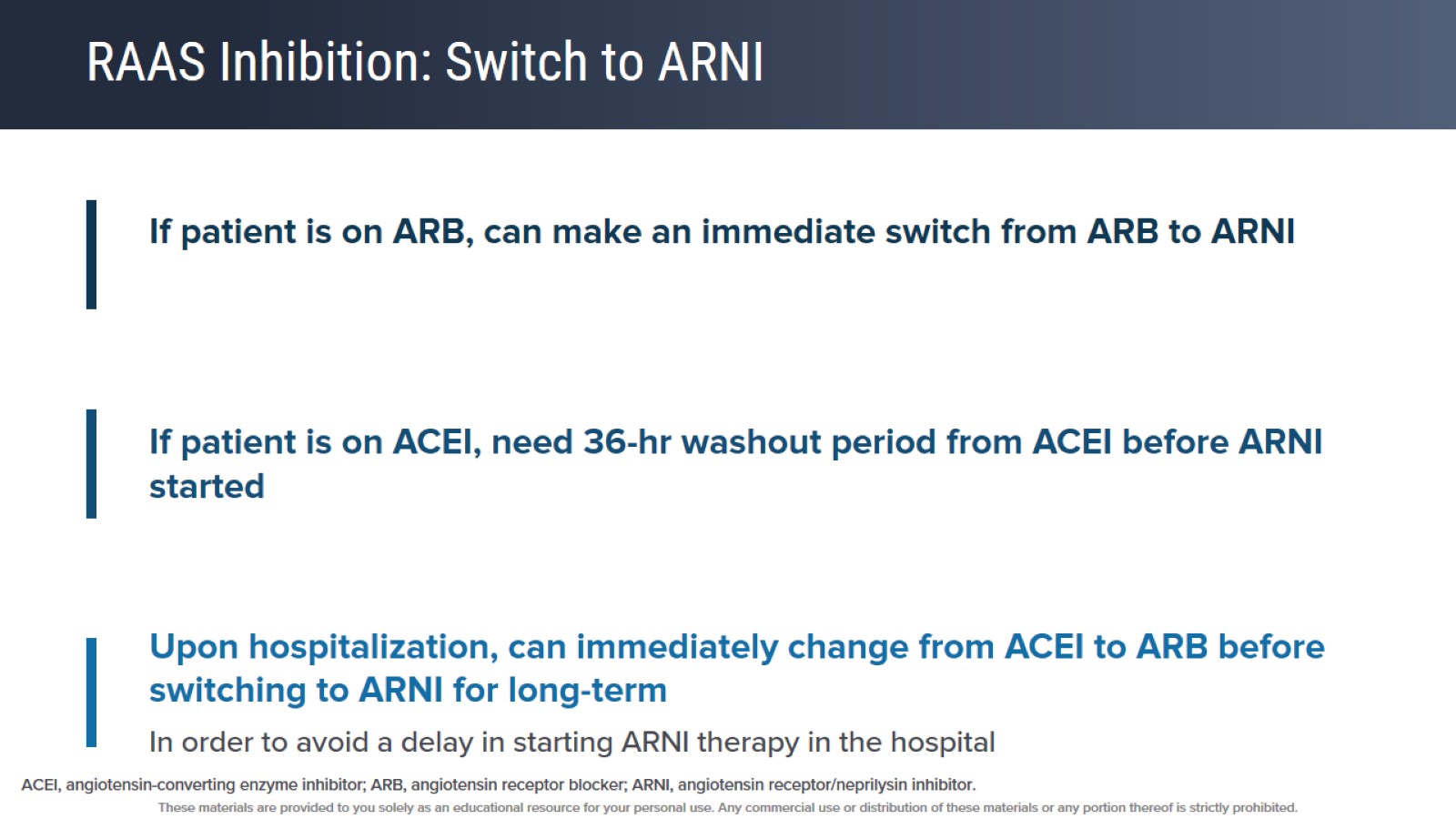 RAAS Inhibition: Switch to ARNI
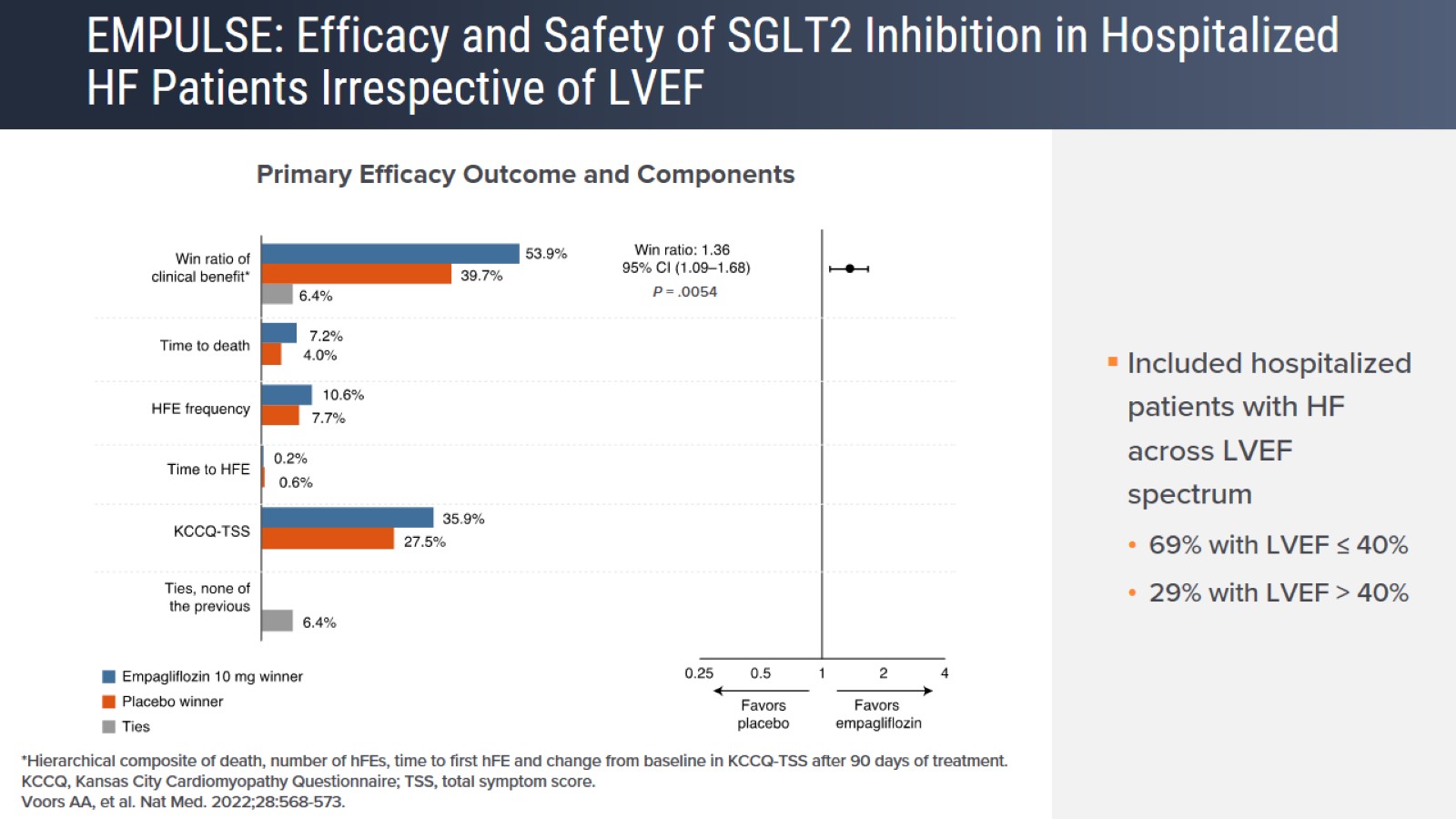 EMPULSE: Efficacy and Safety of SGLT2 Inhibition in Hospitalized HF Patients Irrespective of LVEF
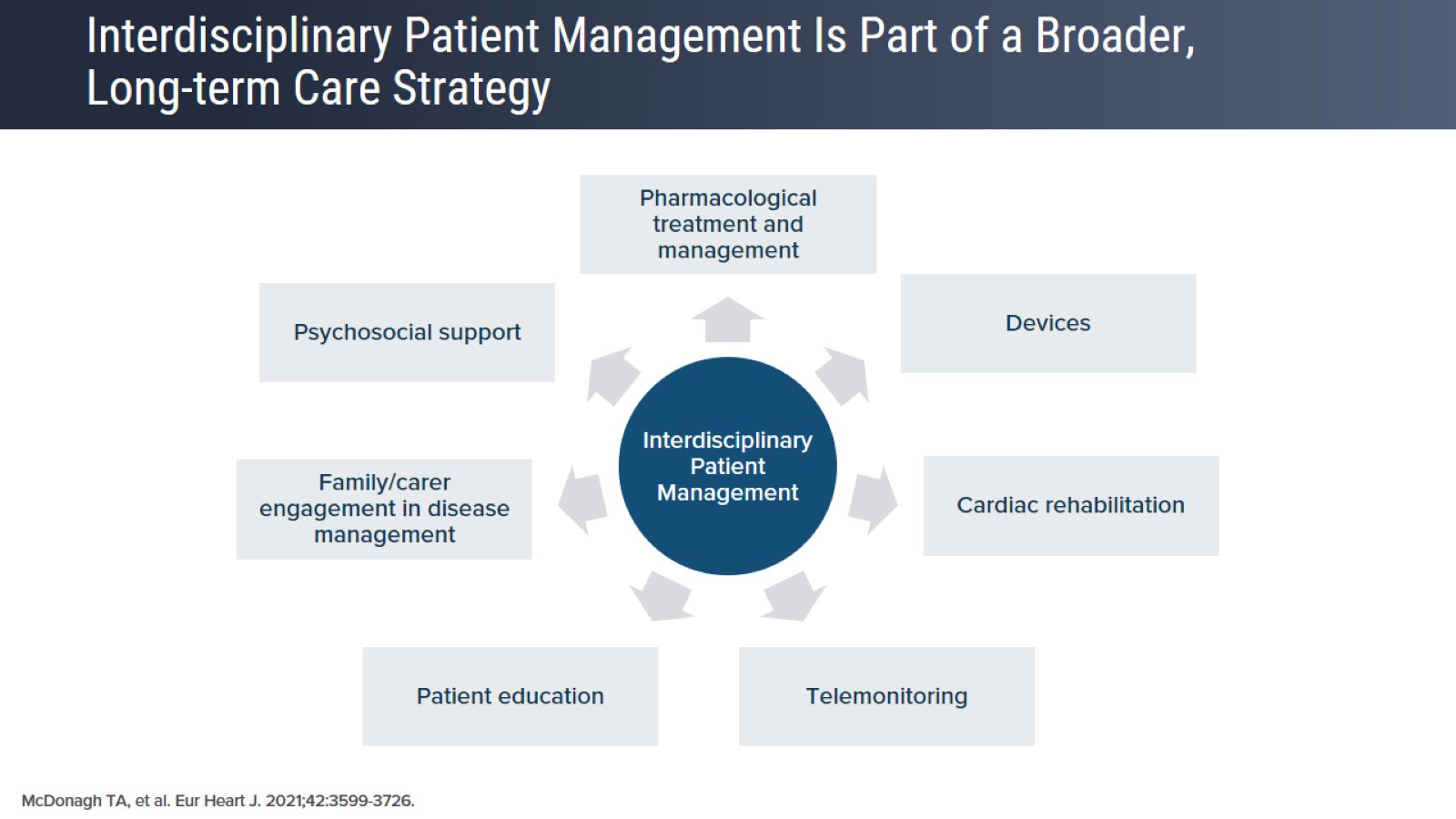 Interdisciplinary Patient Management Is Part of a Broader, Long-term Care Strategy
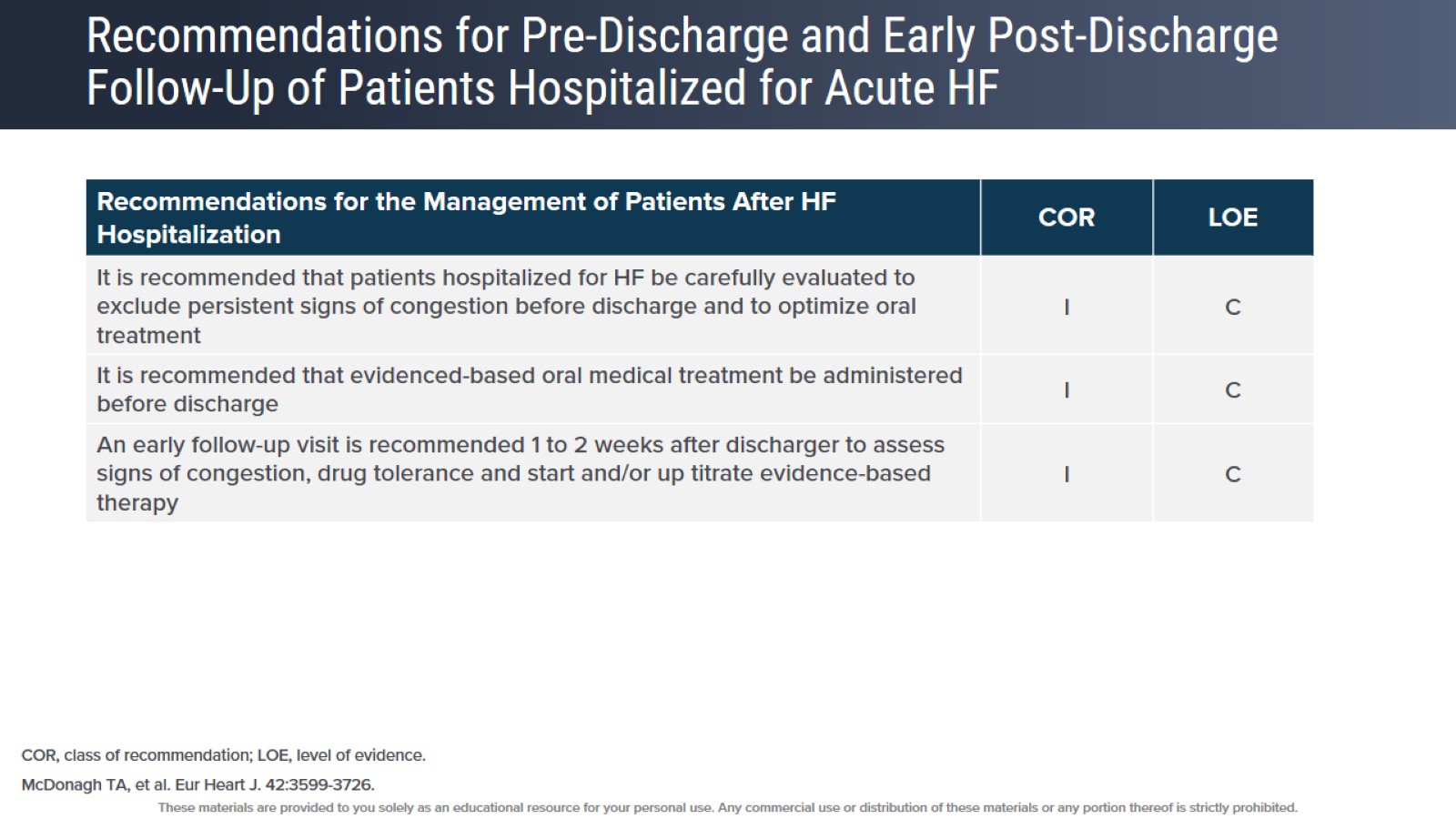 Recommendations for Pre-Discharge and Early Post-Discharge Follow-Up of Patients Hospitalized for Acute HF
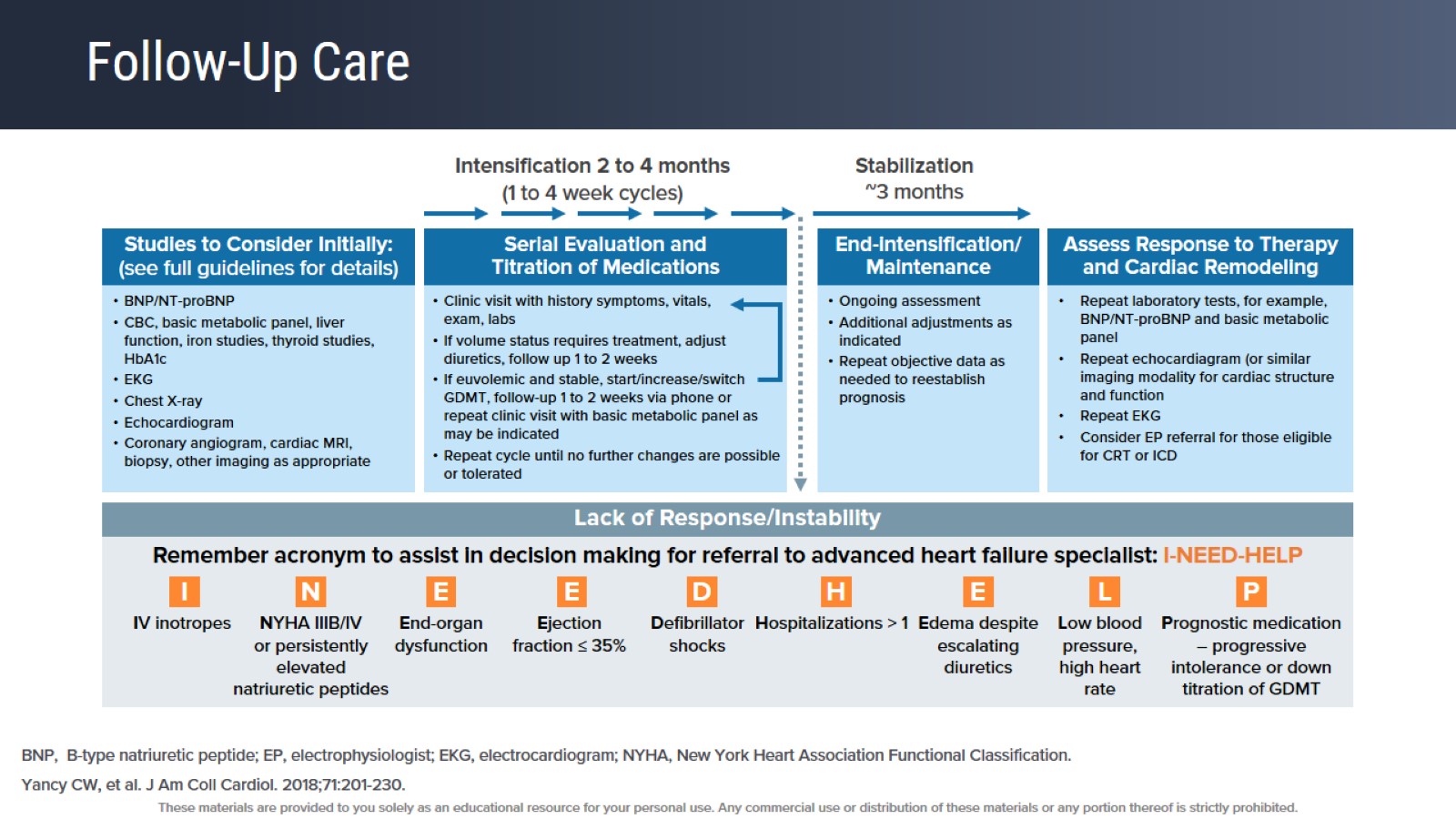 Follow-Up Care
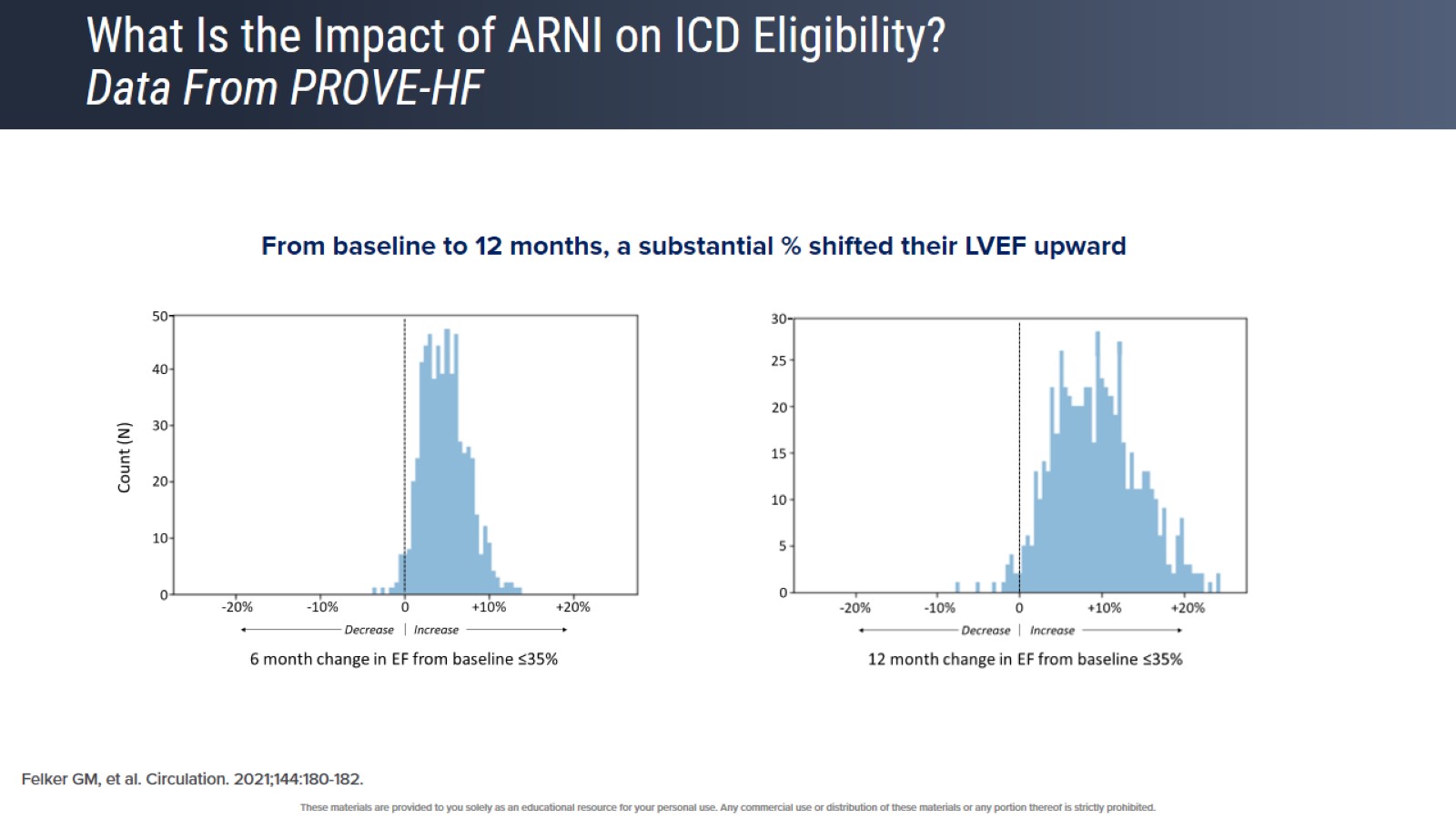 What Is the Impact of ARNI on ICD Eligibility?Data From PROVE-HF
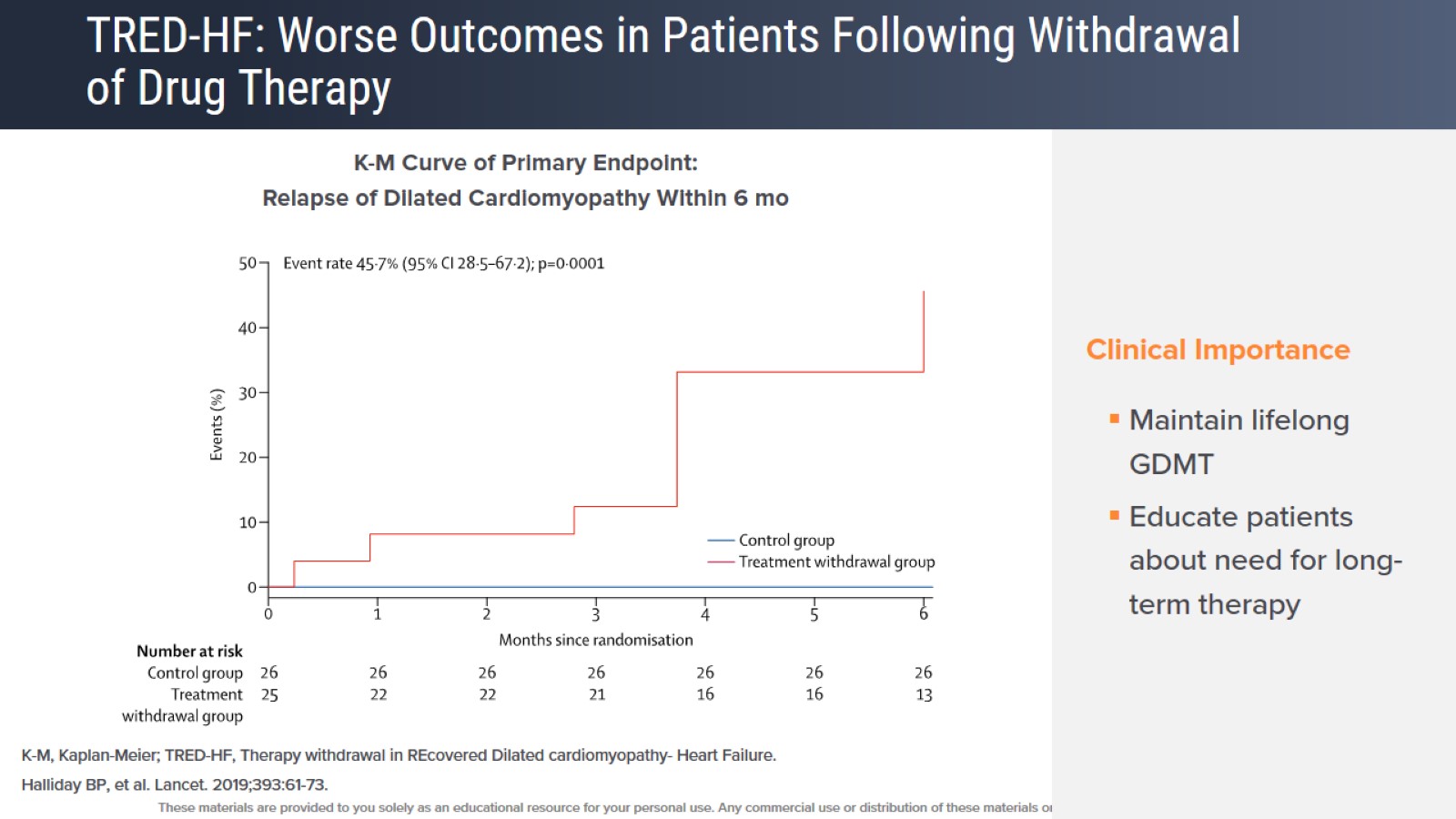 TRED-HF: Worse Outcomes in Patients Following Withdrawal of Drug Therapy
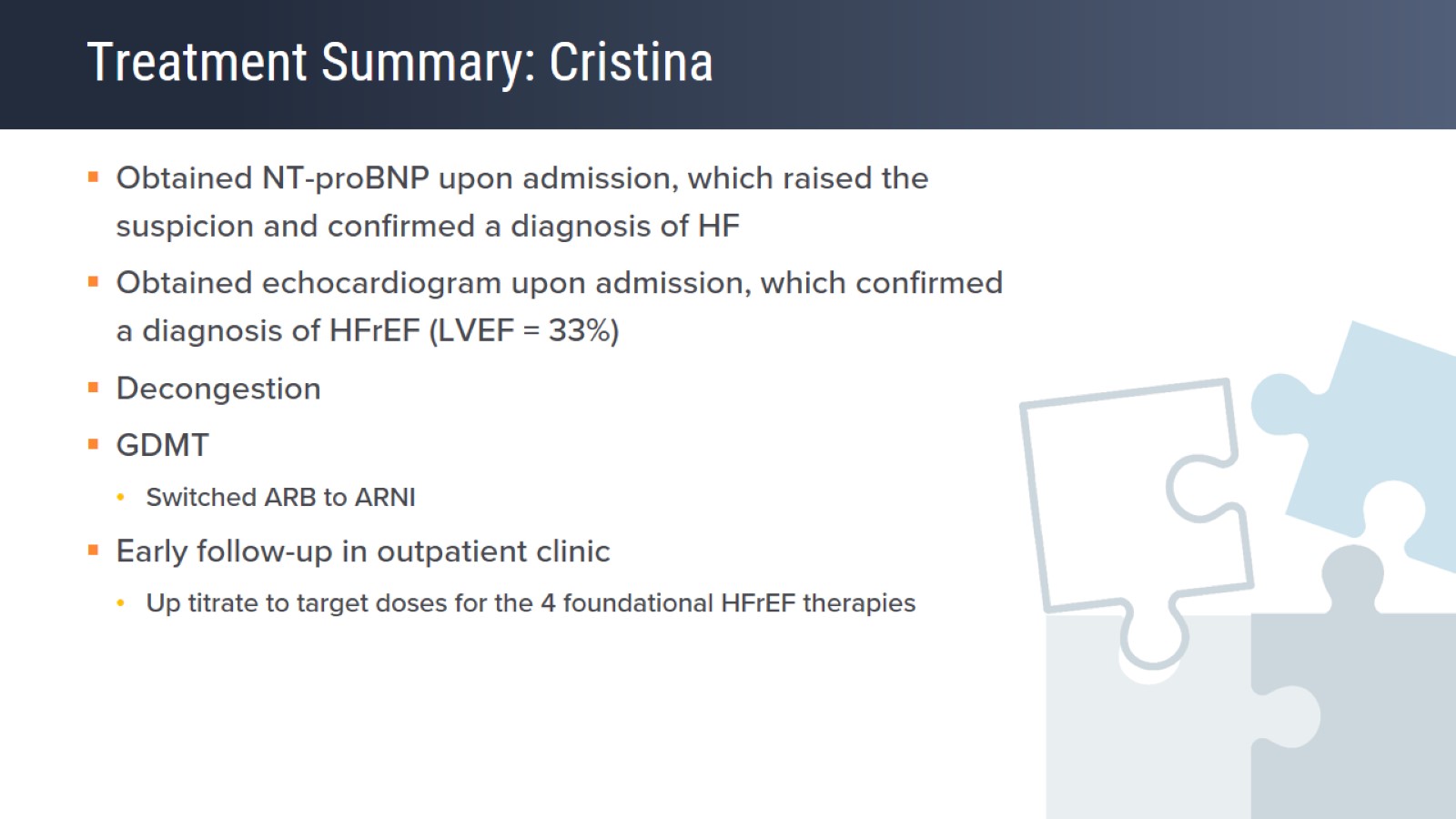 Treatment Summary: Cristina
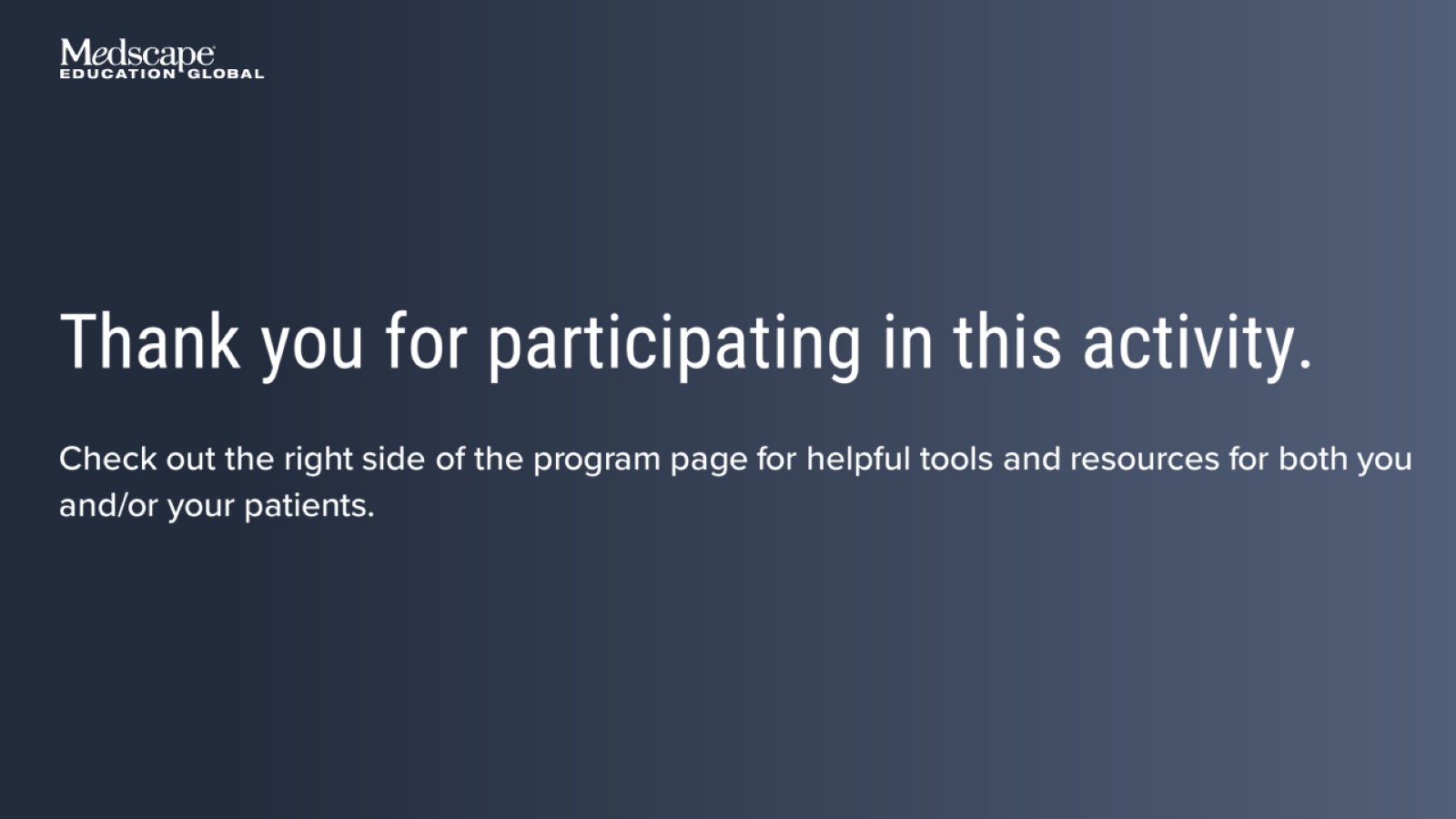